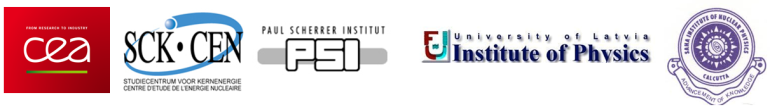 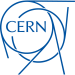 The LIEBE high-power target: Offline commissioning results
Ferran Boix Pàmies
Outline
Introduction/Context

LIEBE prototype design & completed assembly

Offline commissioning

Conclusions
5/06/2018
7th High Power Targetry Workshop
2
Introduction/Context
High power target for exotic species
Enhance the release of short-lived isotopes through:

Droplet formation 
Lower density of the liquid

Primary beam heat deposition dissipation:

Custom-made heat exchanger
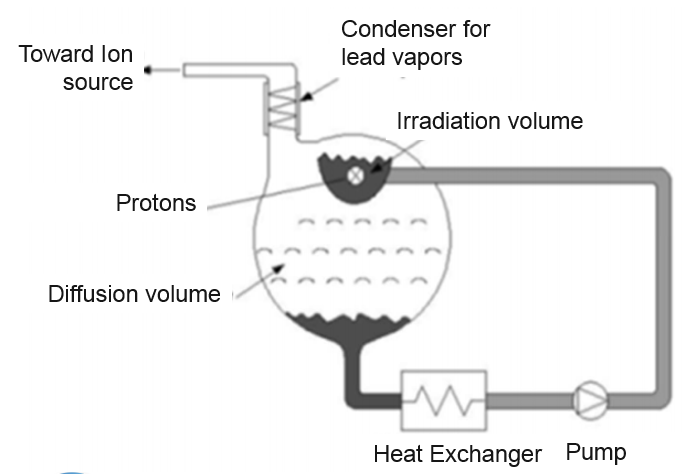 Concept scheme, E. Noah et all, EURISOL-DS
Offline commissioning
Online tests
Prototype
Concept
5/06/2018
7th High Power Targetry Workshop
3
Introduction/Context
LIEBE: LIquid Eutectic lead Bismuth for Eurisol
LBE Velocity preferred: 2 m/s        Q=0.13 l/s
Ø0.4 mm droplets          factor 5 increase in release efficiency
Target material: LBE
Operational temperature [200-600]°C
Targeted isotope: 177Hg (130ms half-life)
Prospects for the production of 100Sn ISOL beams at HIE-ISOLDE, EMIS 2018
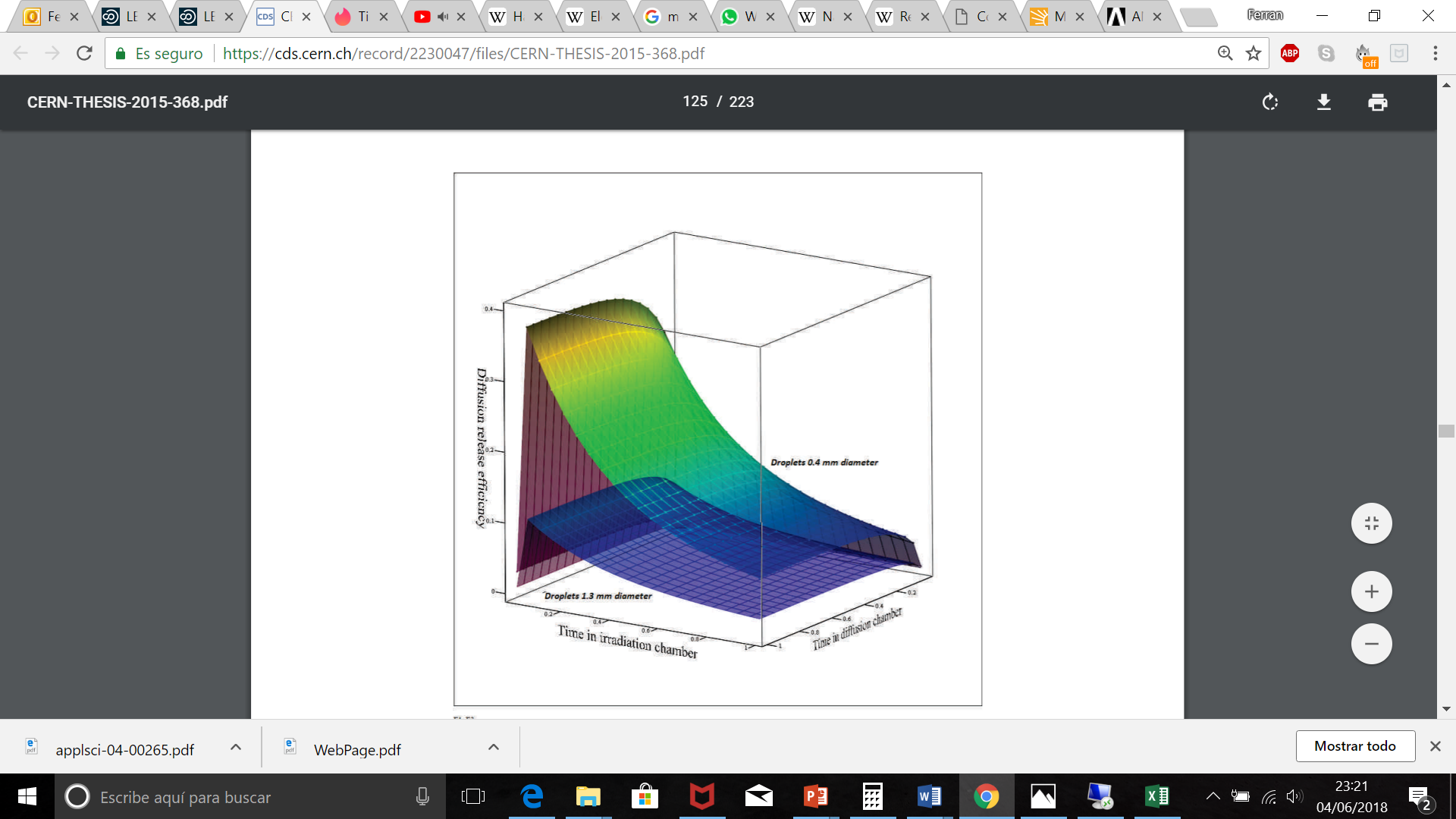 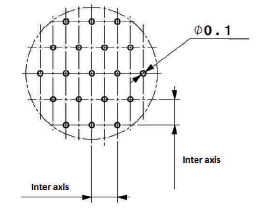 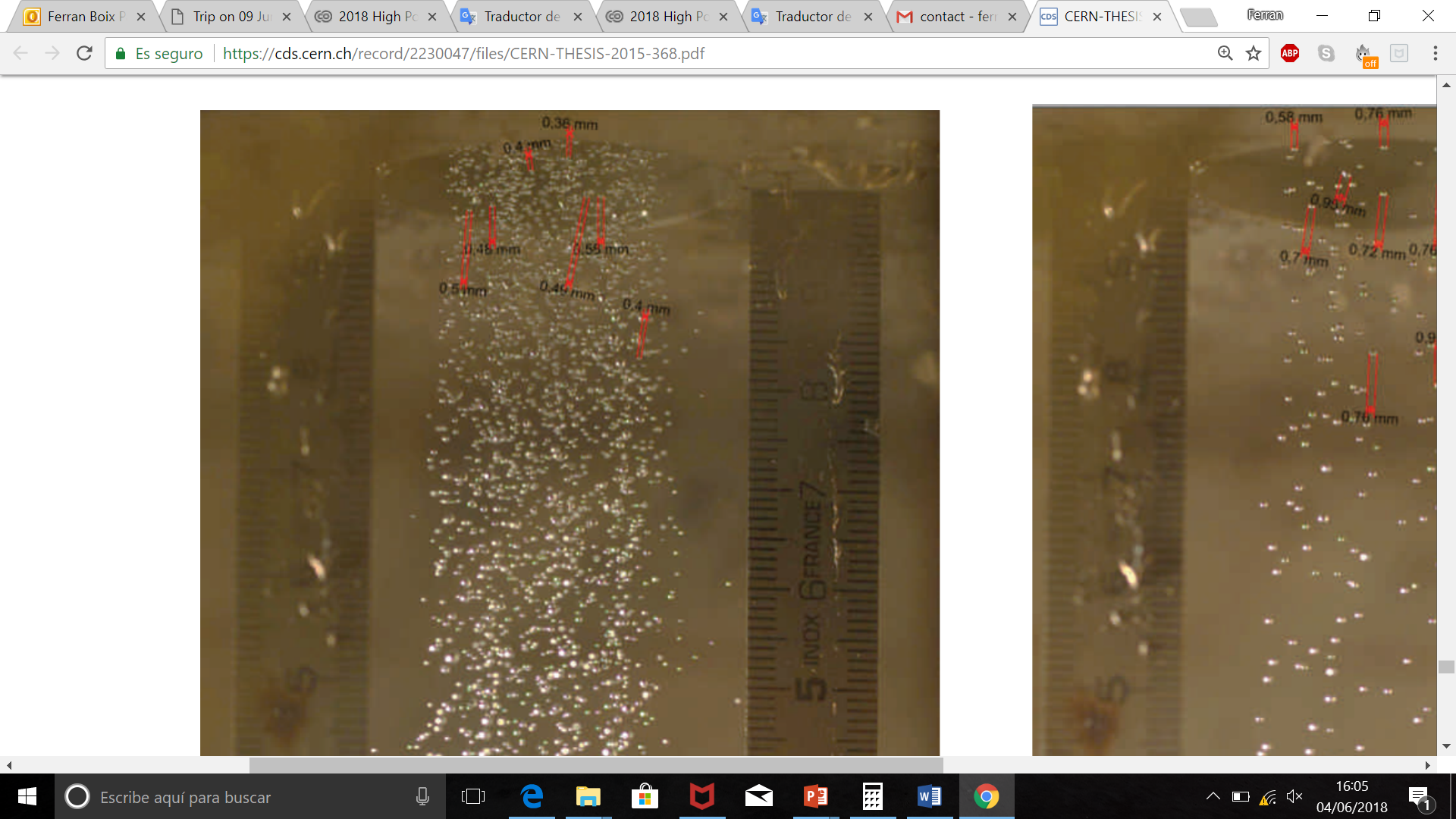 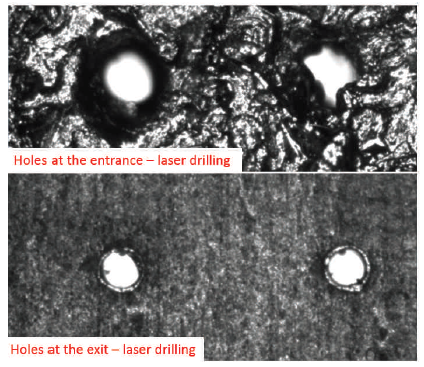 0,4mm
Images from Melanie Delonca CERN Ph.D thesis
5/06/2018
7th High Power Targetry Workshop
4
LIEBE prototype design & completed assembly
The target:
Compatible with existing target handling at ISOLDE
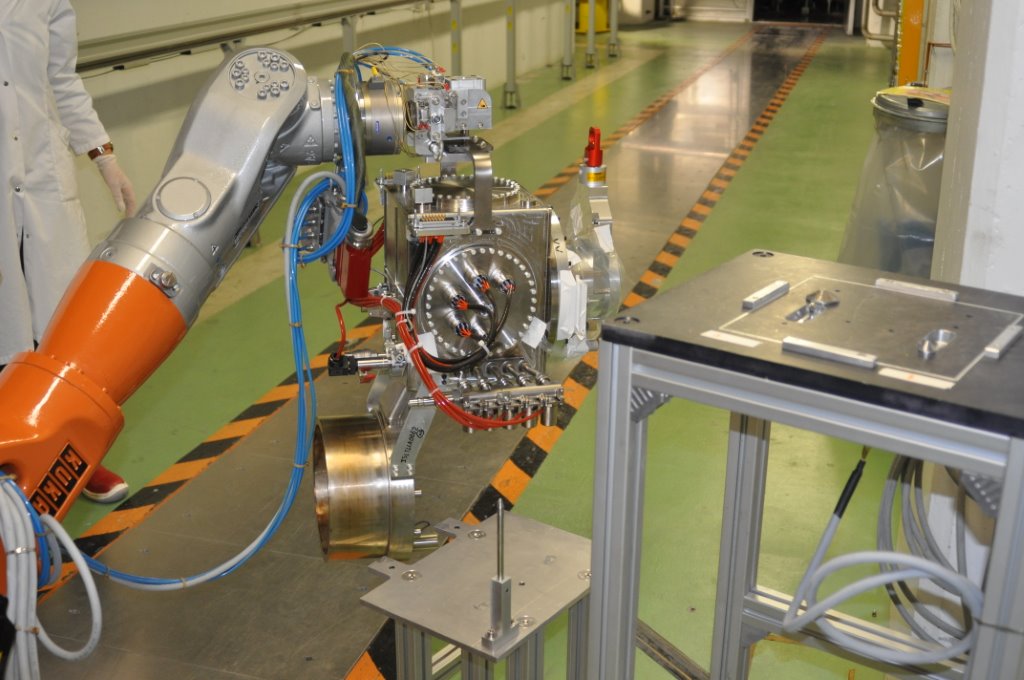 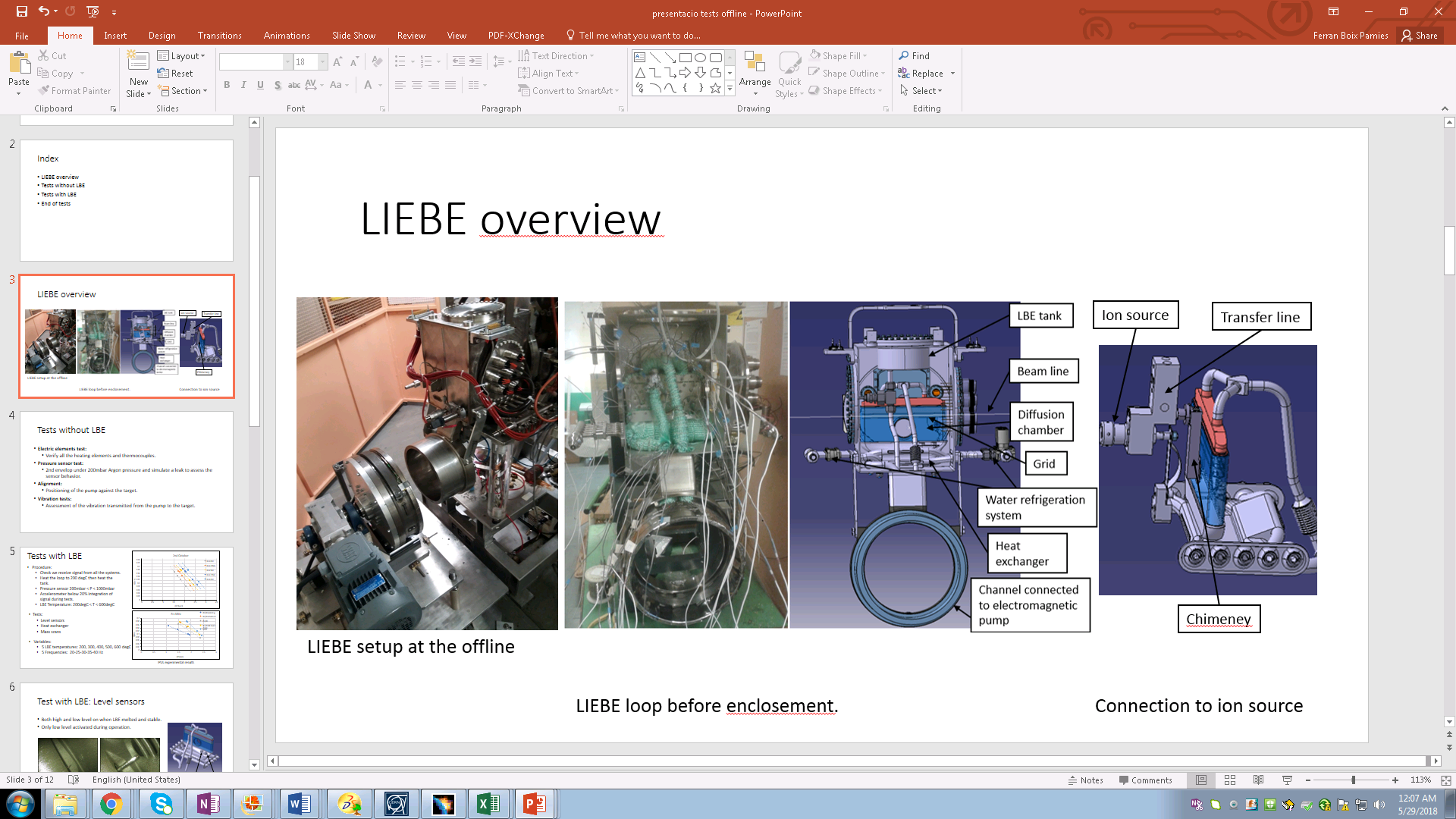 Chimney
5/06/2018
7th High Power Targetry Workshop
5
LIEBE prototype design & finished assembly
The EM pump:
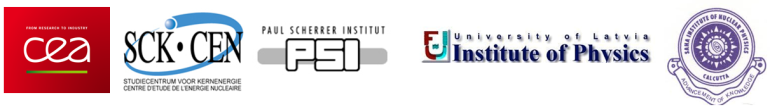 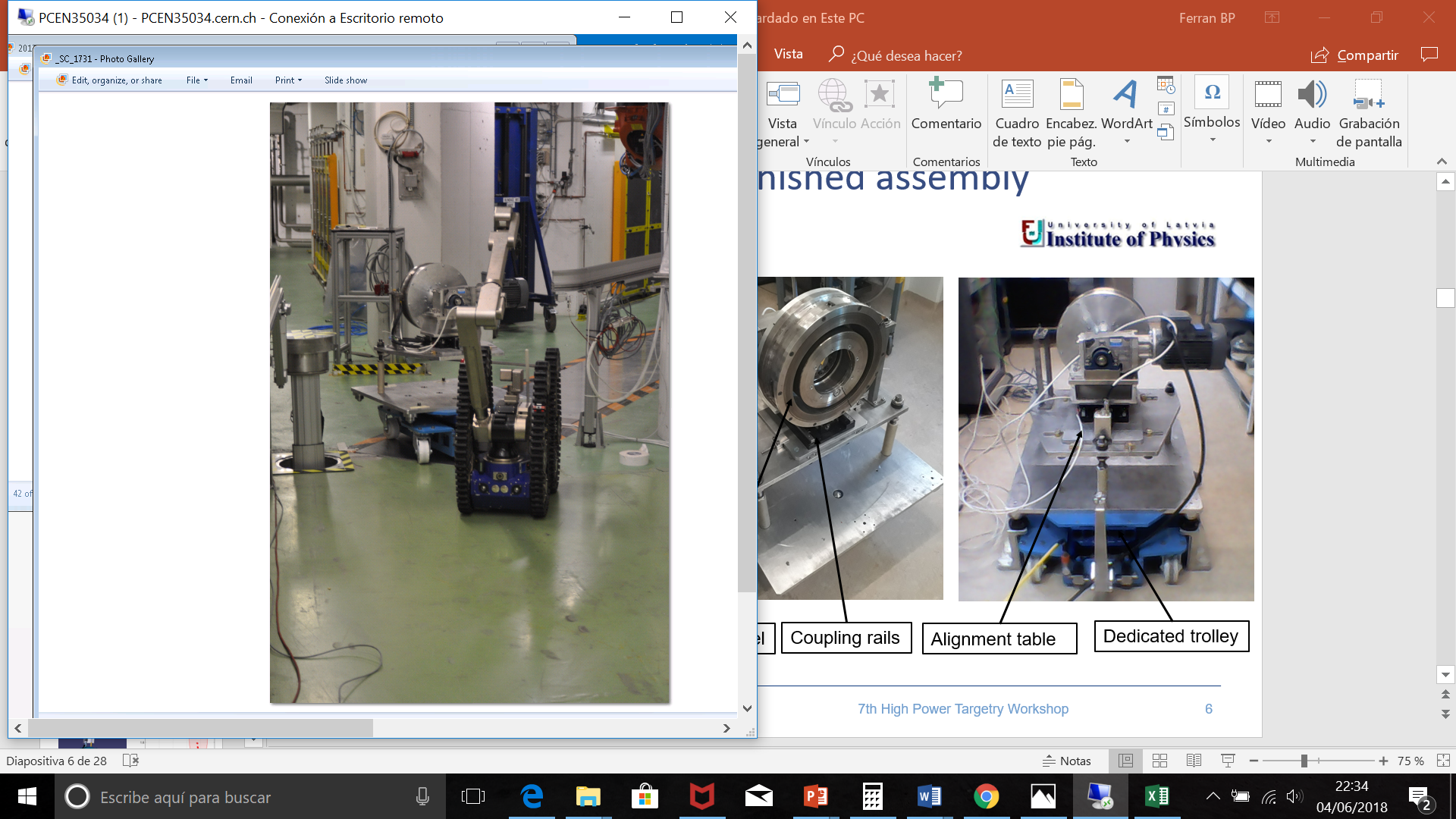 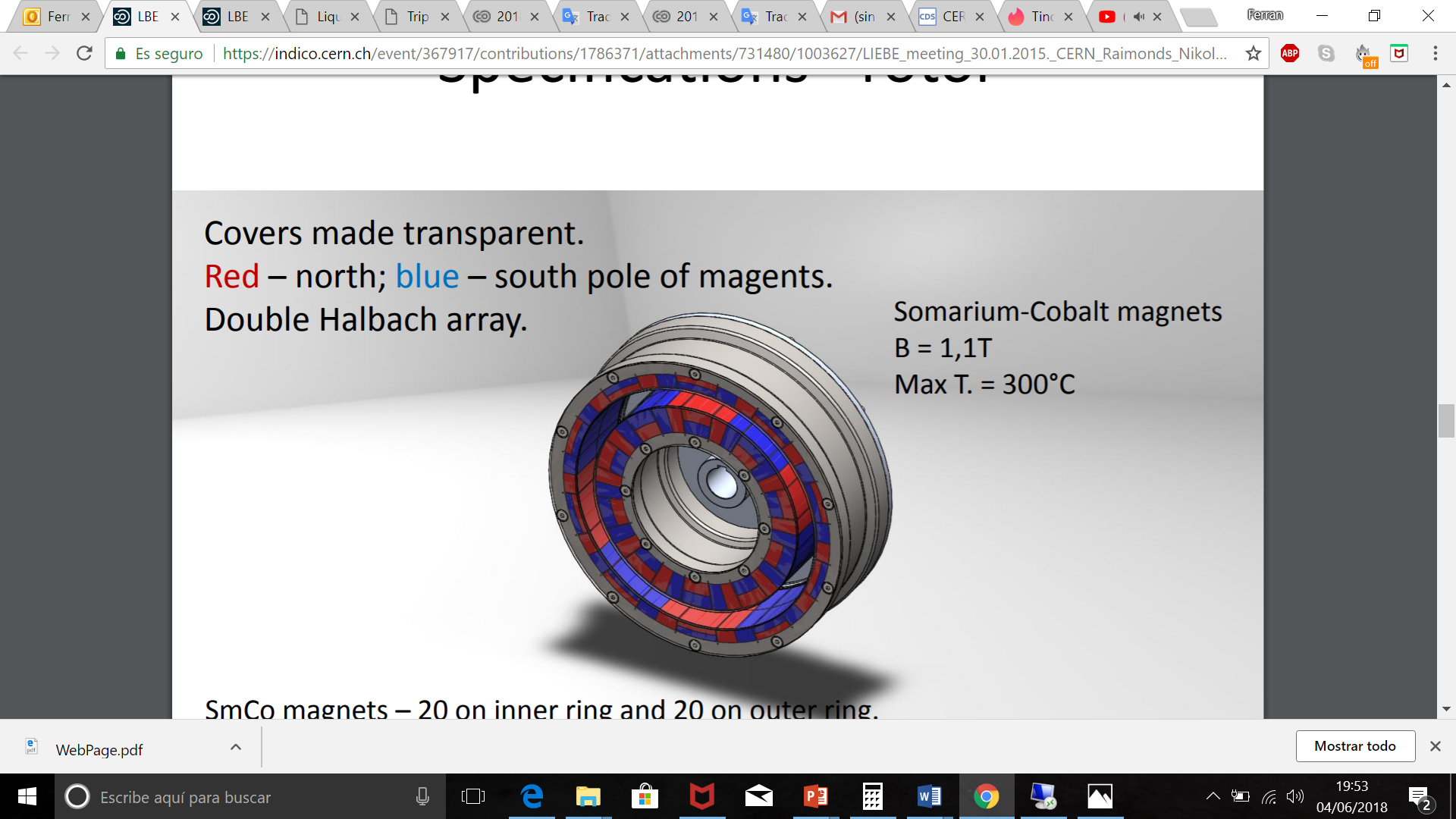 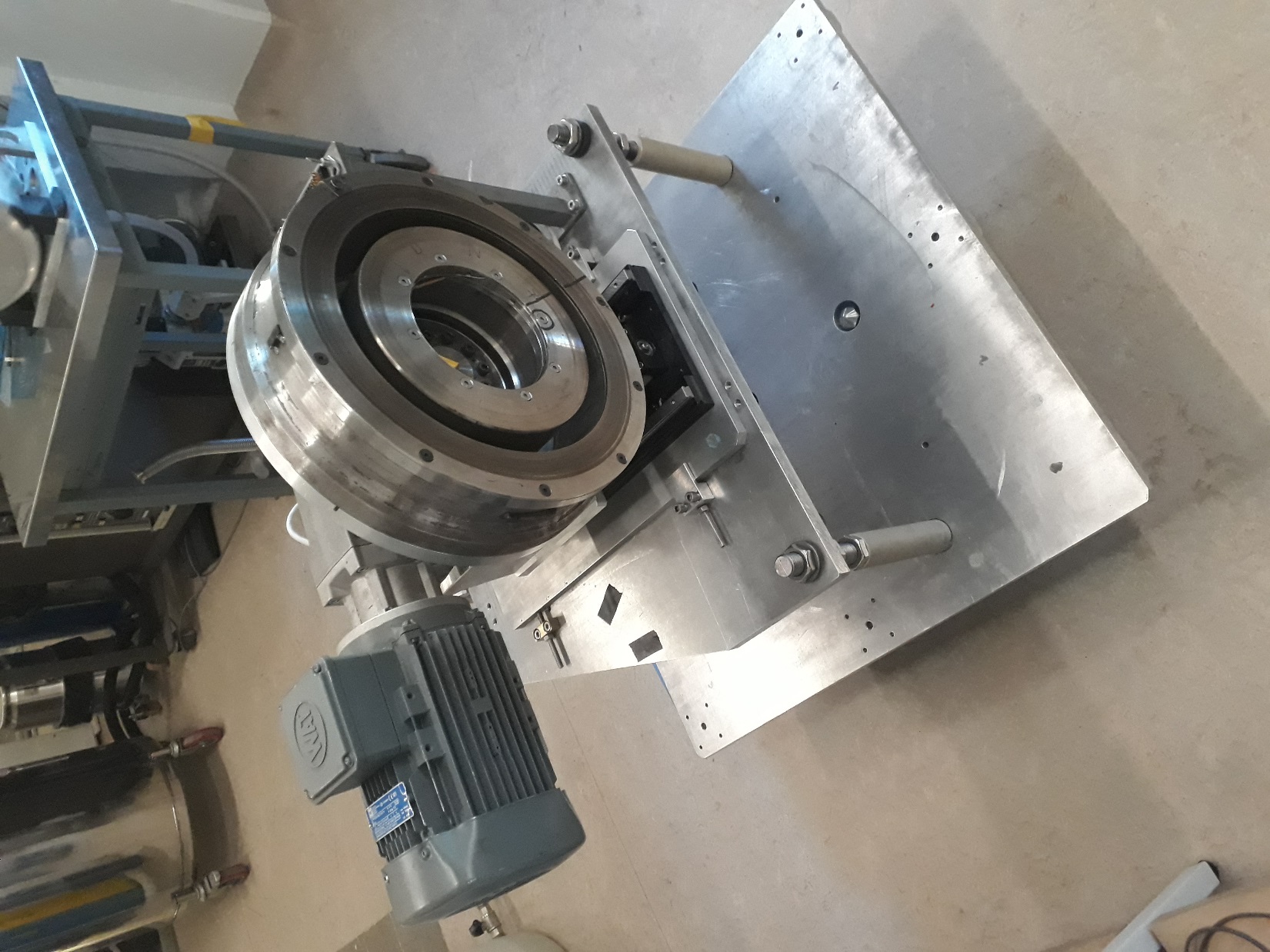 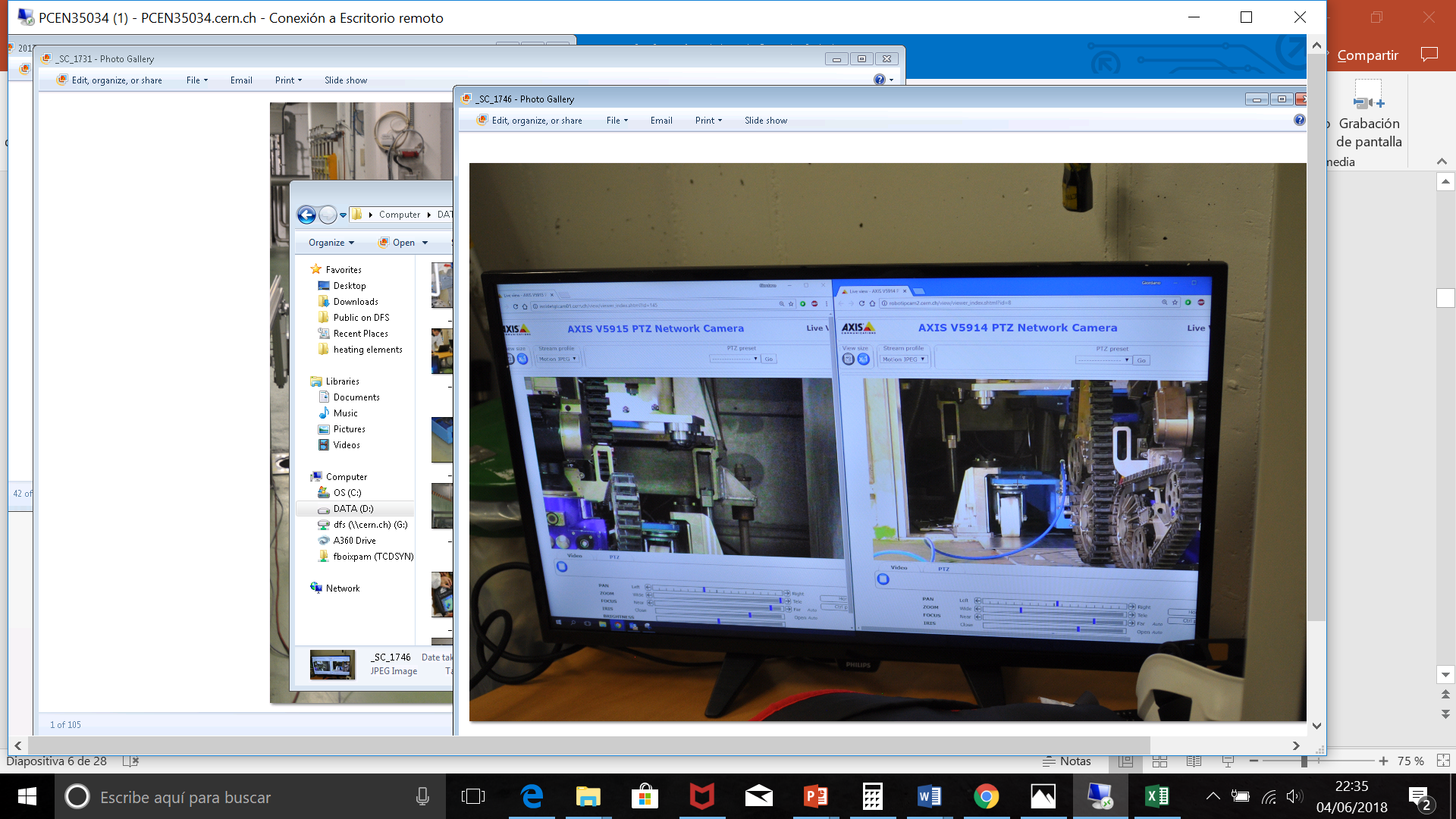 Double Hallbach array axisymmetric
P=2,2kW , B=1,1T
Dedicated trolley
Coupling rails
Magnetic wheel
Alignment table
5/06/2018
7th High Power Targetry Workshop
6
Offline commissioning: Flow assessment
Test objectives:
Operate in the absence of cavitation
Reach the desired flow for release optimization (0,13L/s)
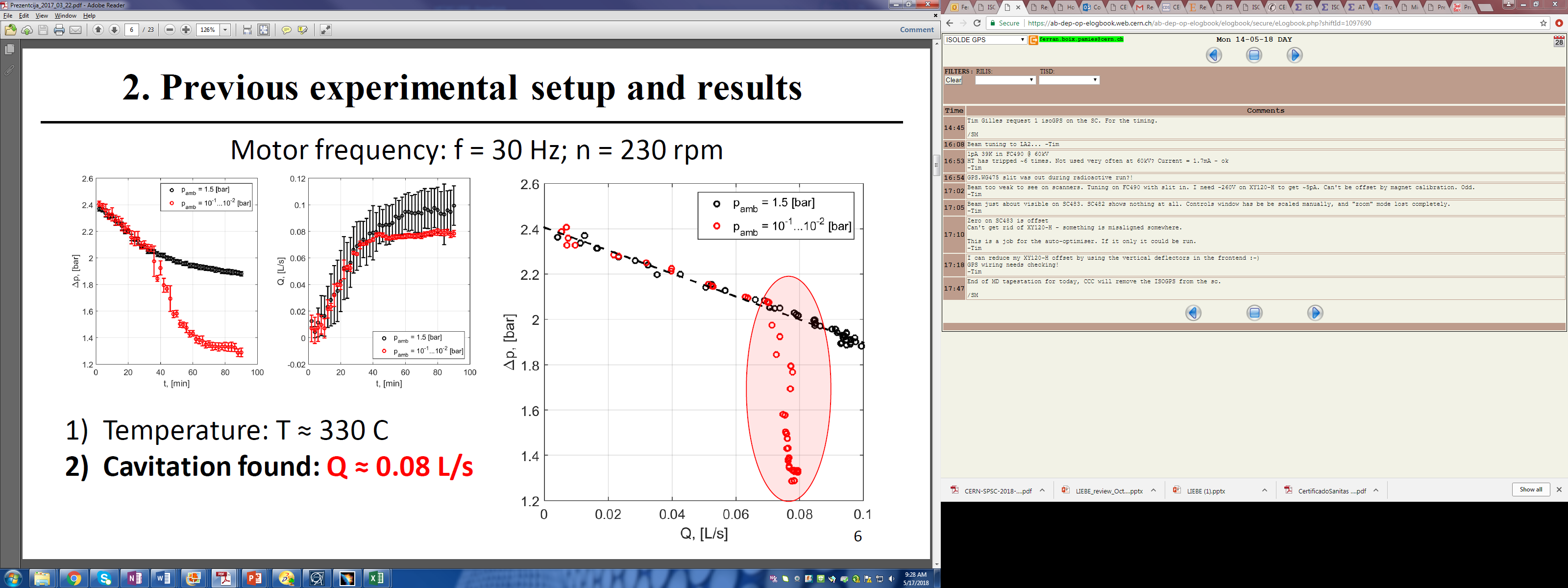 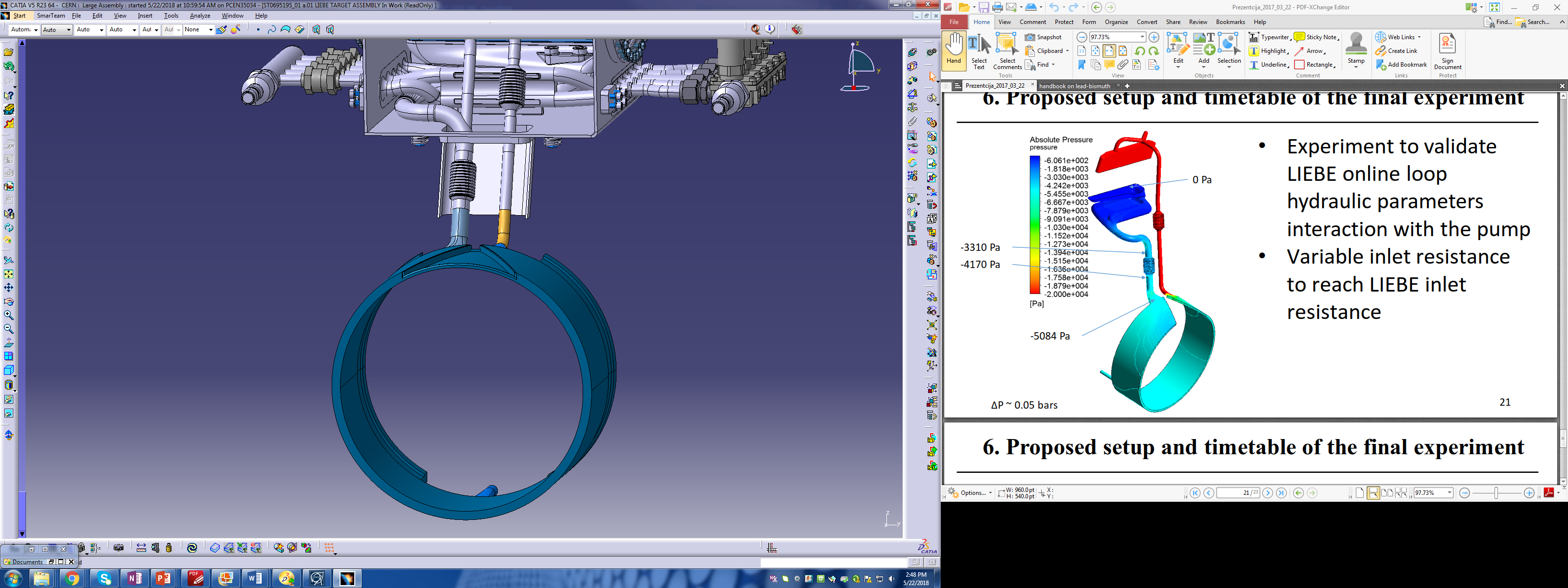 Flow assessment in previous tests at IPUL
Increased diameter: Ø10mm           Ø16mm
5/06/2018
7th High Power Targetry Workshop
7
Offline commissioning: Flow assessment
Tests done with a LIEBE loop replica at IPUL
Screenshot of the tests setup
5/06/2018
7th High Power Targetry Workshop
8
Offline commissioning: Flow assessment
Results:
Drift observed between measurements due to clogging of the sensors
LBE oxide formation in contact with air
0,13
5/06/2018
7th High Power Targetry Workshop
9
Offline commissioning: Alignment/vibration tests
Vibration tests:
Check vibration transmission
Evaluate the level of vibration for each rotational frequency
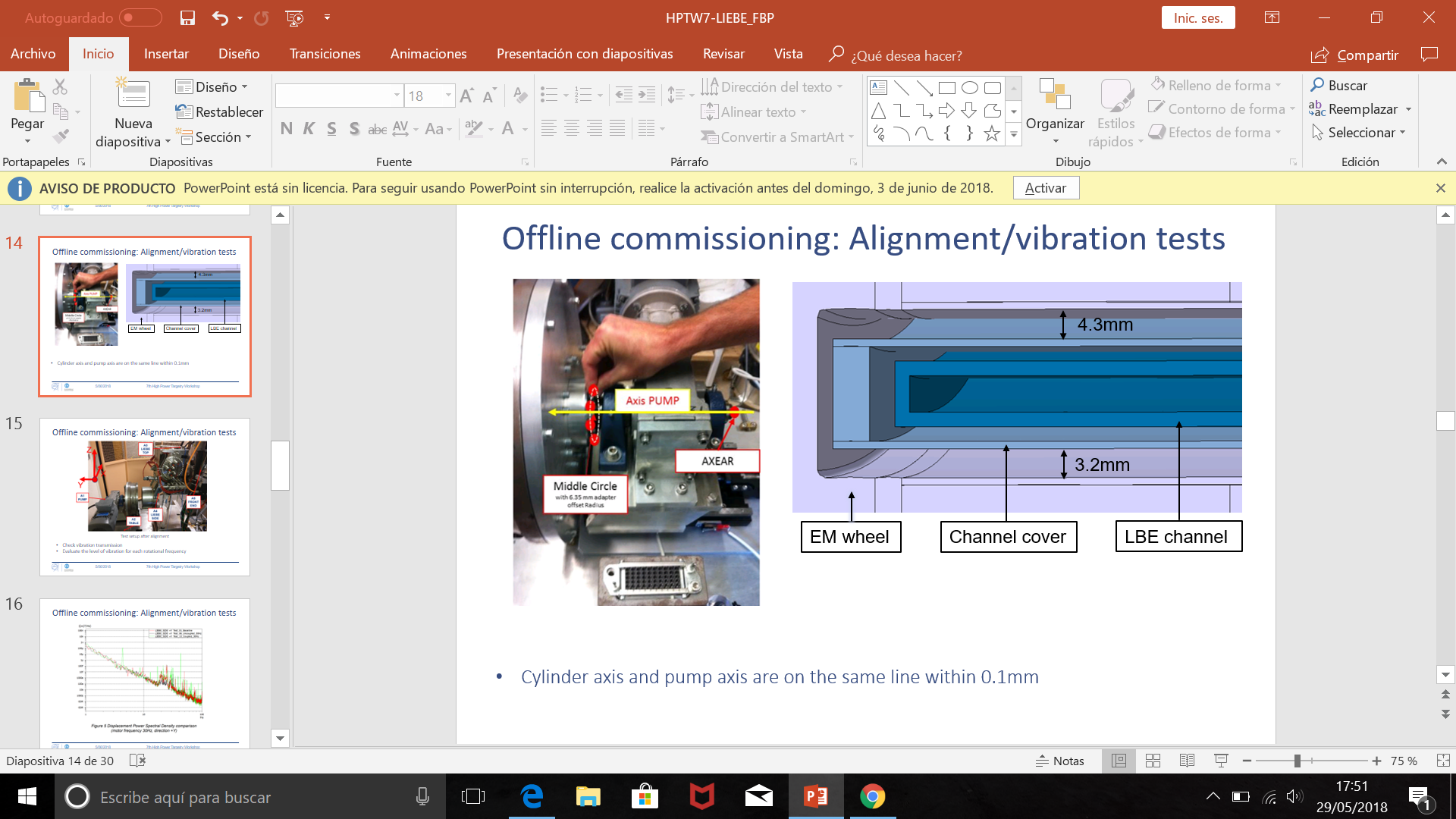 Empirically measured maximum distance in case of perfect alignment
Test setup after alignment
5/06/2018
7th High Power Targetry Workshop
10
Offline commissioning: Alignment/vibration tests
Results:
Vibration increase due to excitation of target natural resonant frequencies
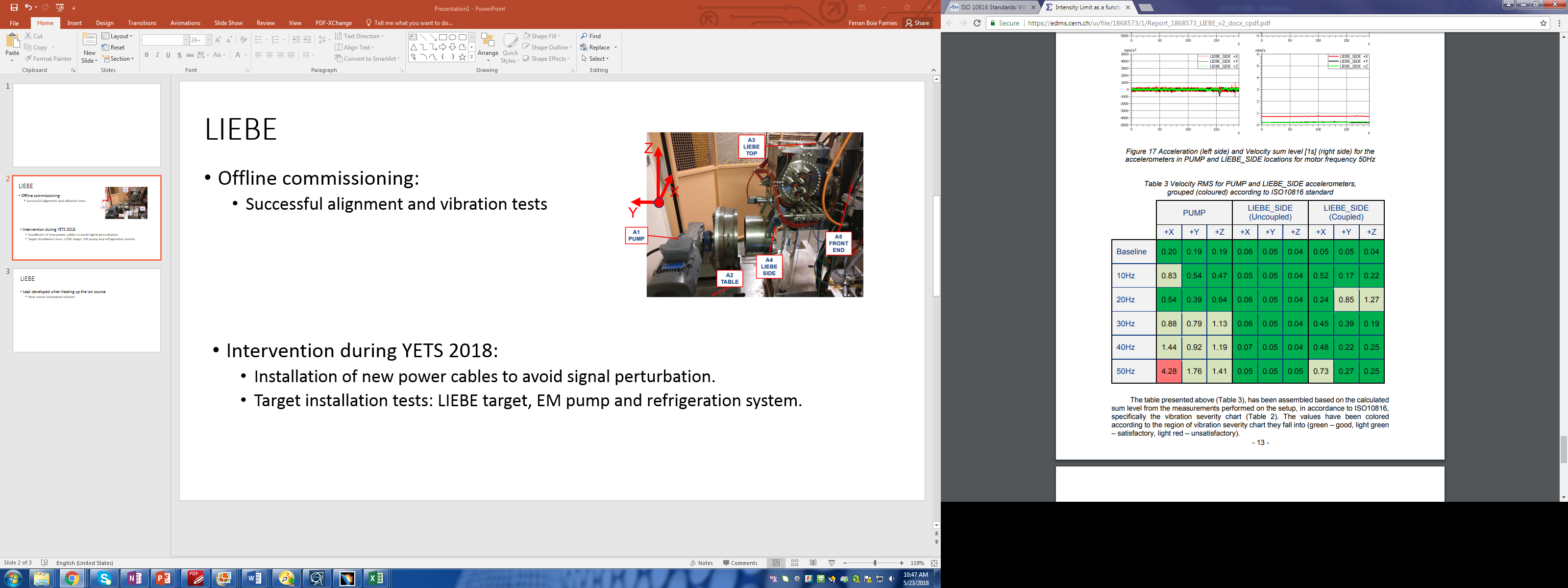 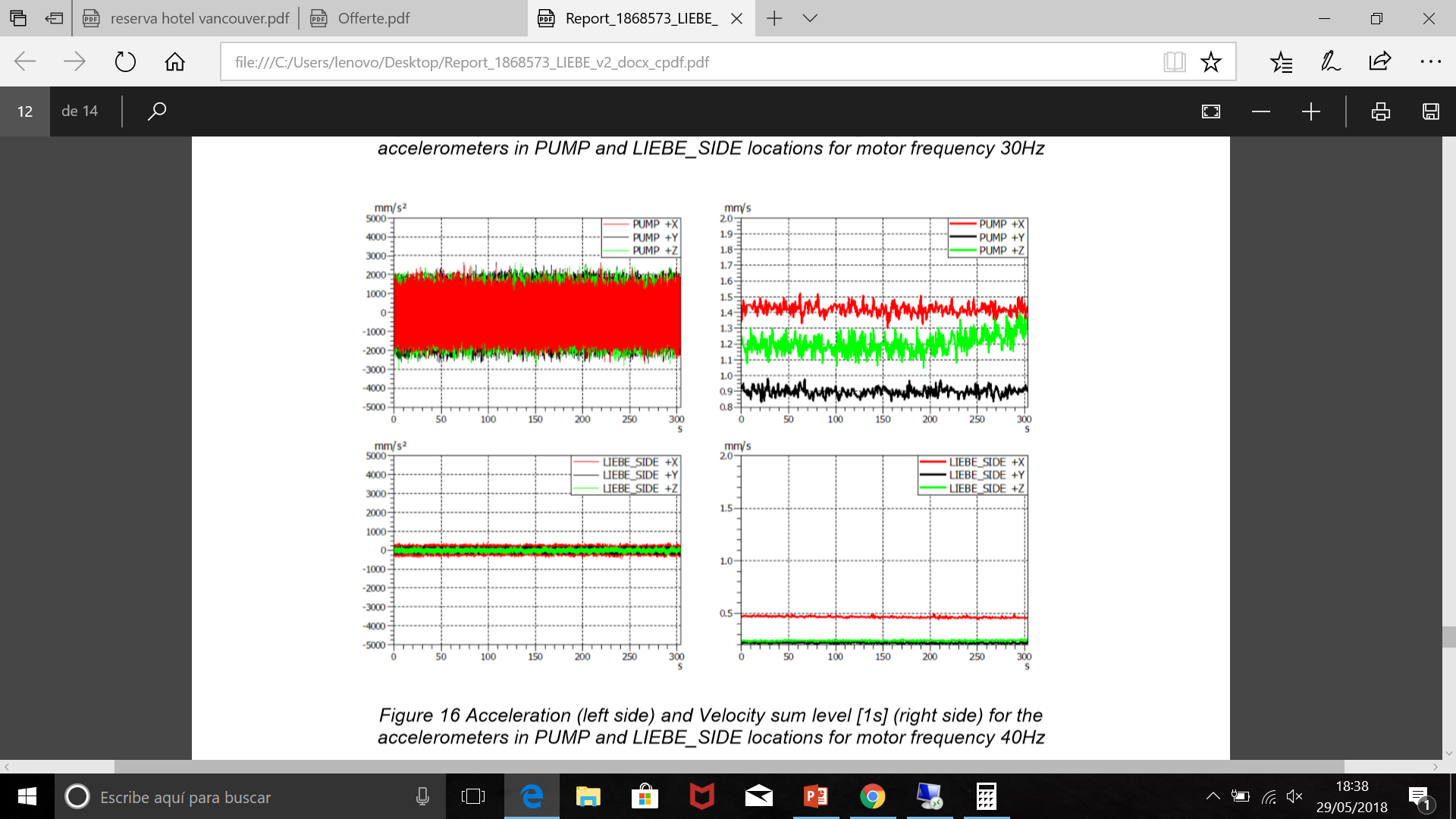 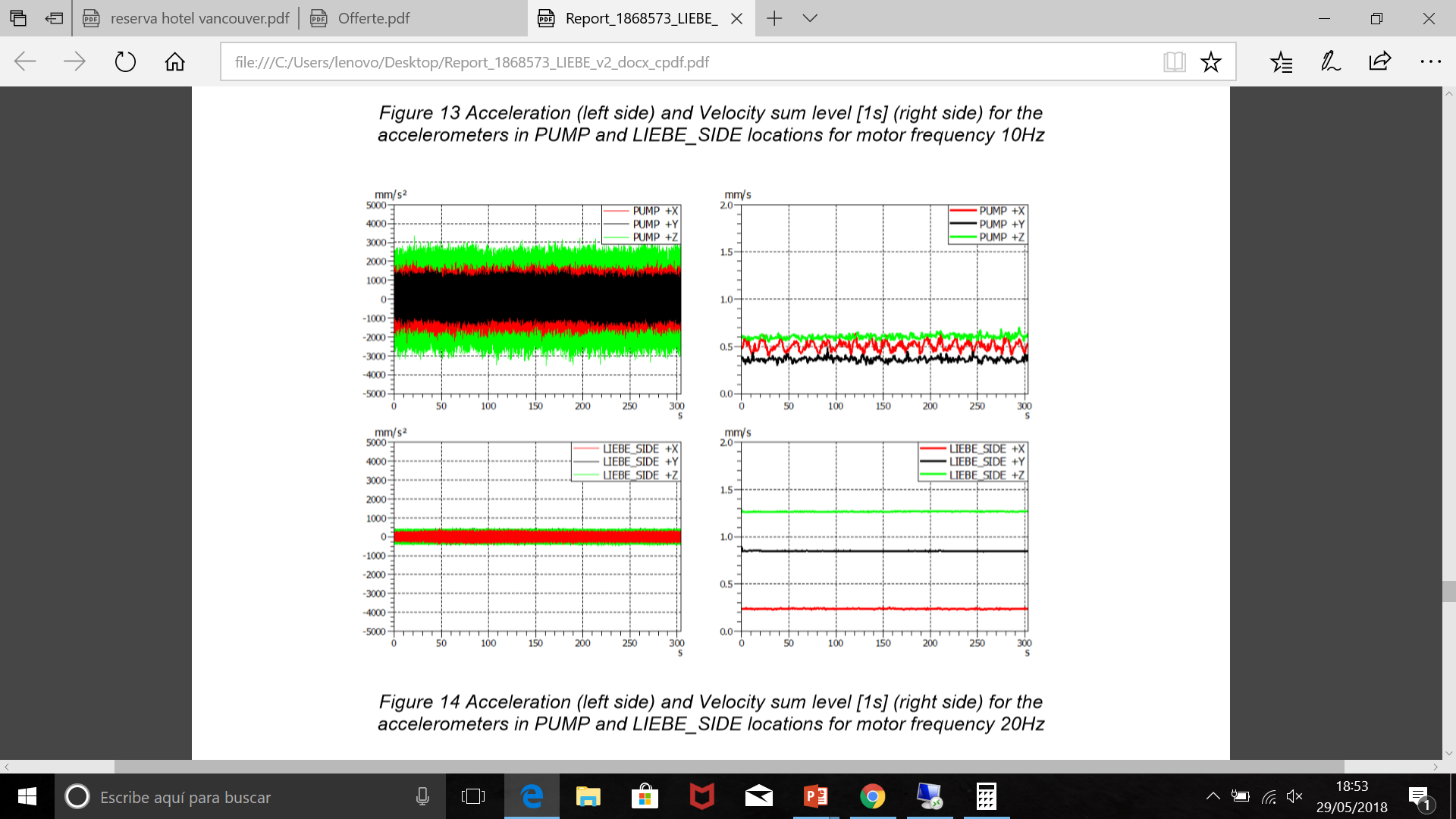 Good/satisfactory vibration levels for operational frequencies of LIEBE
No misalignment of the setup during the test
Addition of an accelerometer to monitor the vibration throughout operation with LBE
Rotor Fr= 20Hz
Rotor Fr= 40Hz
5/06/2018
7th High Power Targetry Workshop
11
Offline commissioning: Leak issue
Leak emergence:
Appropriate vacuum level with cold target
Leak appearing when heating up the ion source to 1700 ºC
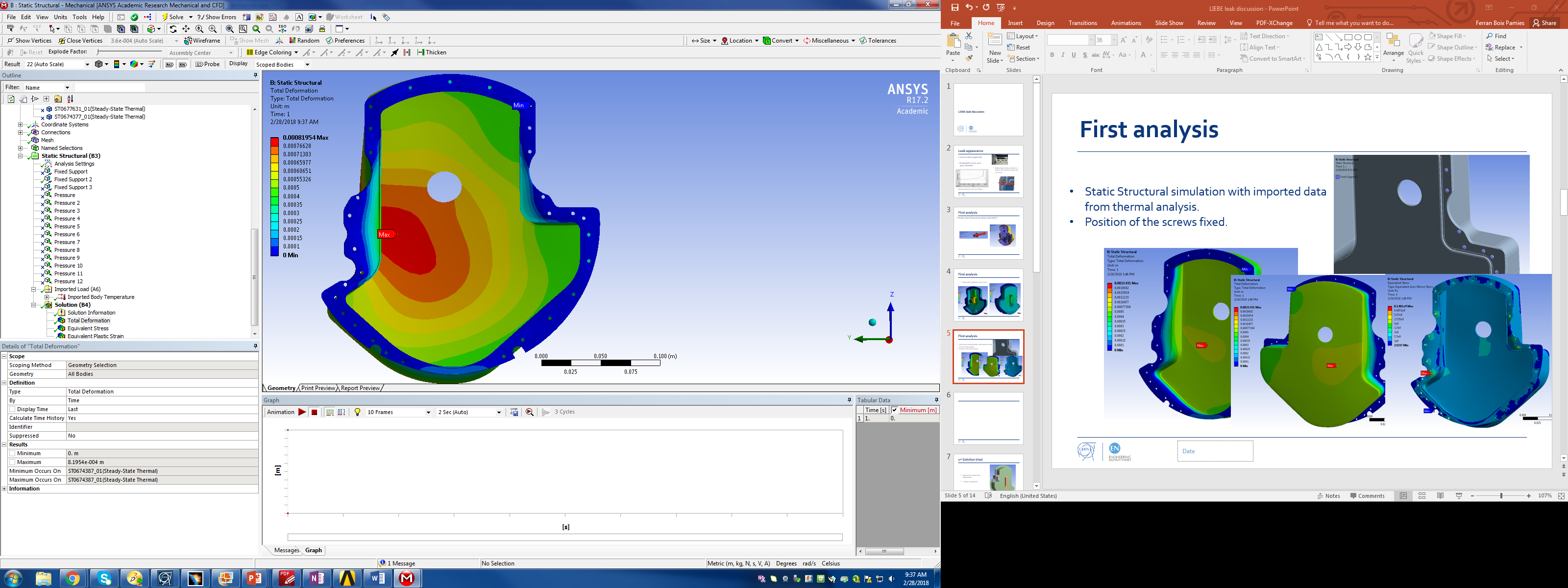 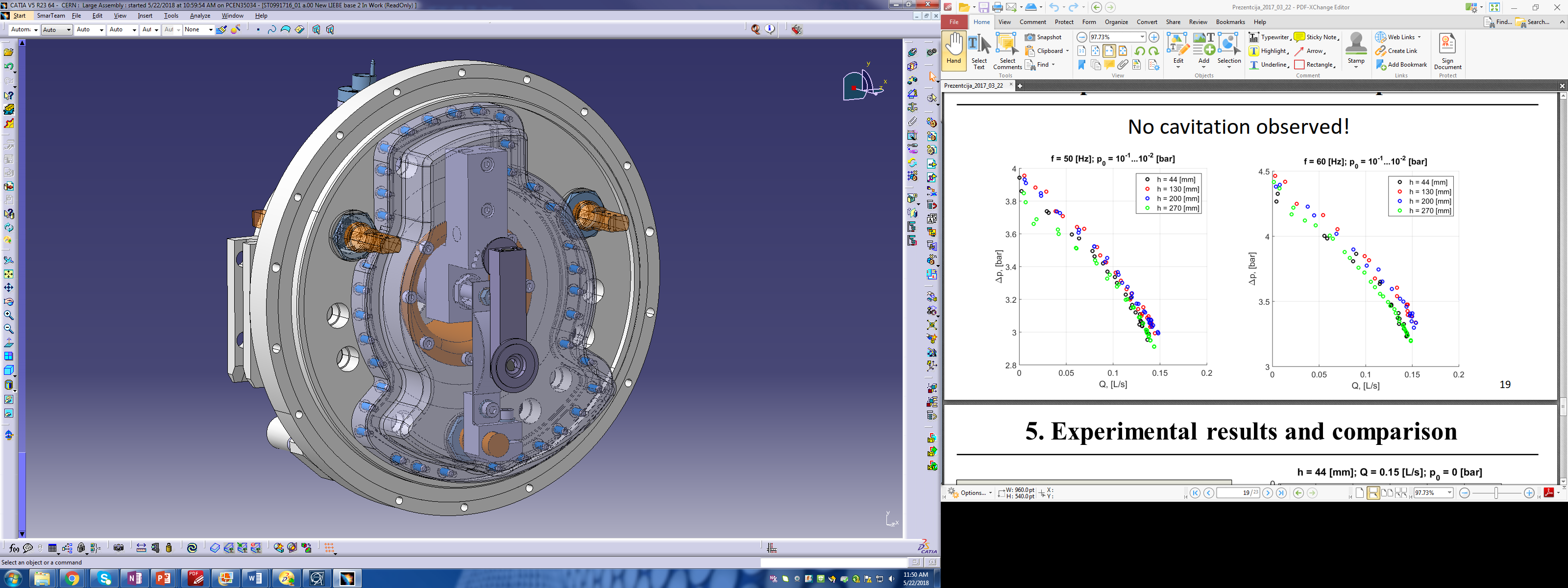 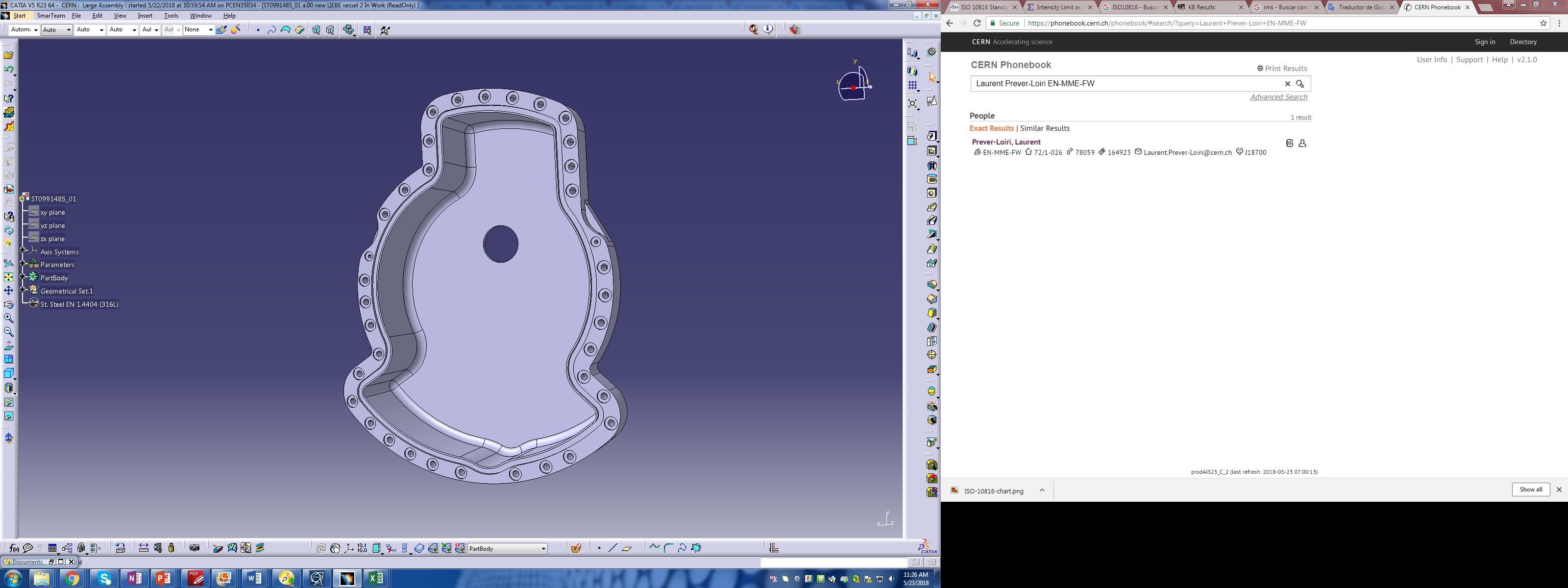 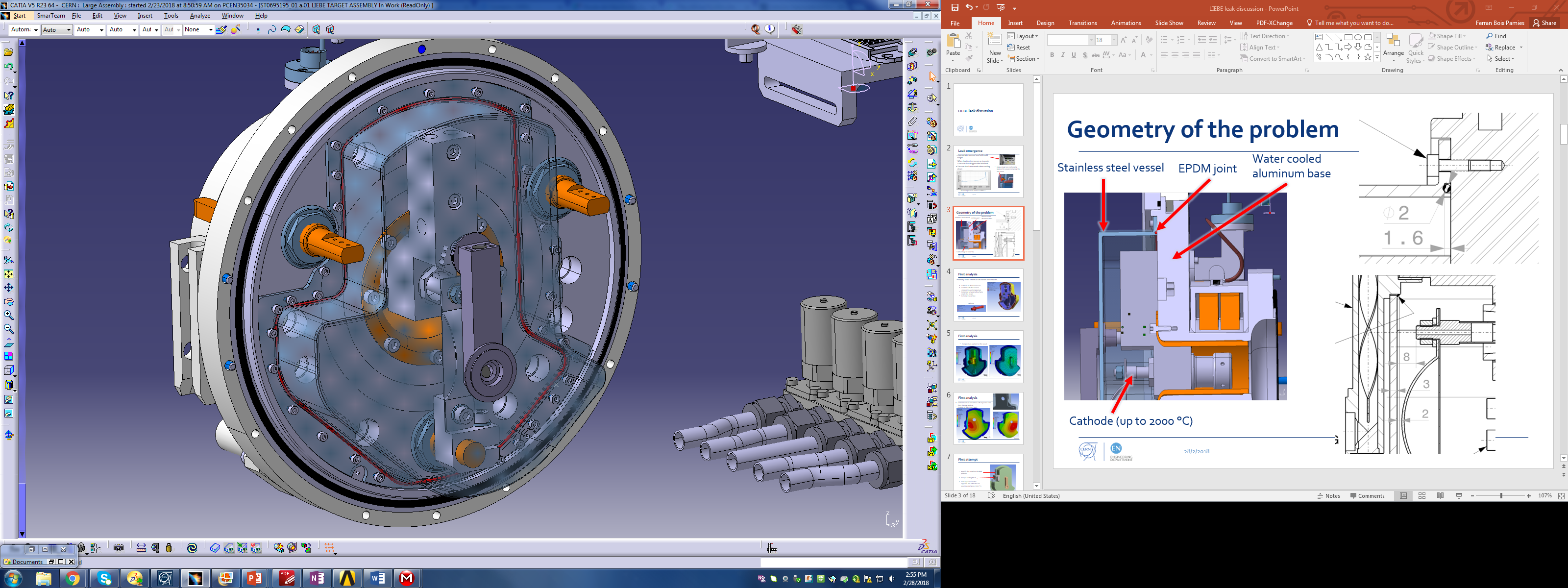 Ansys mechanical static structural simulation
5/06/2018
7th High Power Targetry Workshop
12
Offline commissioning: Remaining tests
Full operation of the loop with molten LBE in an offline mass separator:
Thermal control (Heat exchanger)
Safety measures:
Pressure sensor
Accelerometer
Mass scans
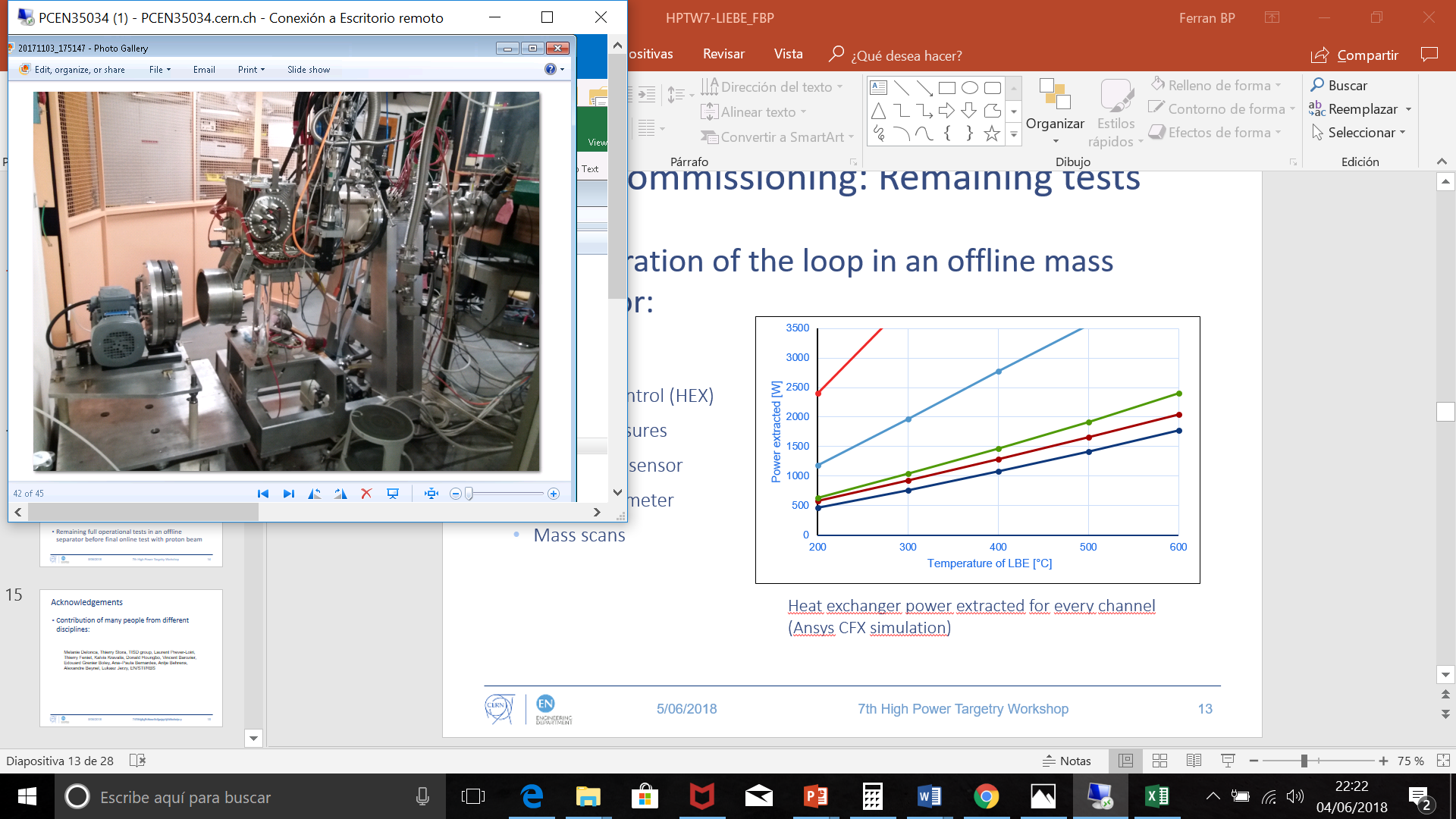 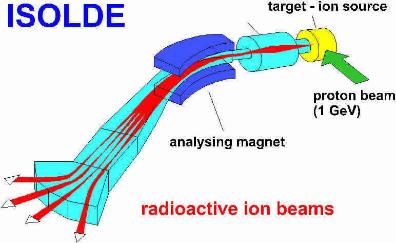 LIEBE target coupled to offline separator
5/06/2018
7th High Power Targetry Workshop
13
Conclusions
Flow developed by the EM pump within the calculated values for isotope release

Satisfactory vibration levels 

New base design coping with the leak issue at high temperature

Remaining full operational tests in an offline separator before final online test with proton beam
5/06/2018
7th High Power Targetry Workshop
14
Acknowledgements
Contribution of many people from different disciplines:
Melanie Delonca, Thierry Stora, TISD team, Laurent Prever-Loiri, Thierry Feniet, Kalvis Kravalis, Donald Houngbo, Vincent Barozier, Edouard Grenier Boley, Ana–Paula Bernardes, Antje Behrens, Alexandre Beynel, Lukasz Jerzy, Giordano Lili, Jean-Louis Grenard, Carlos Veiga Almagro, Pascal Fernier, EN-STI, EN-HE, HSE-RP, EN-SMM
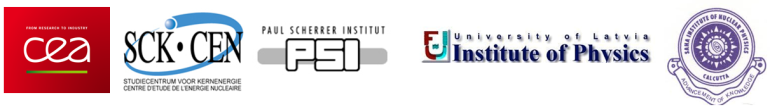 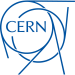 5/06/2018
7th High Power Targetry Workshop
7th High Power Targetry Workshop
15
Thank you for your attention
Backup slides
The main loop part
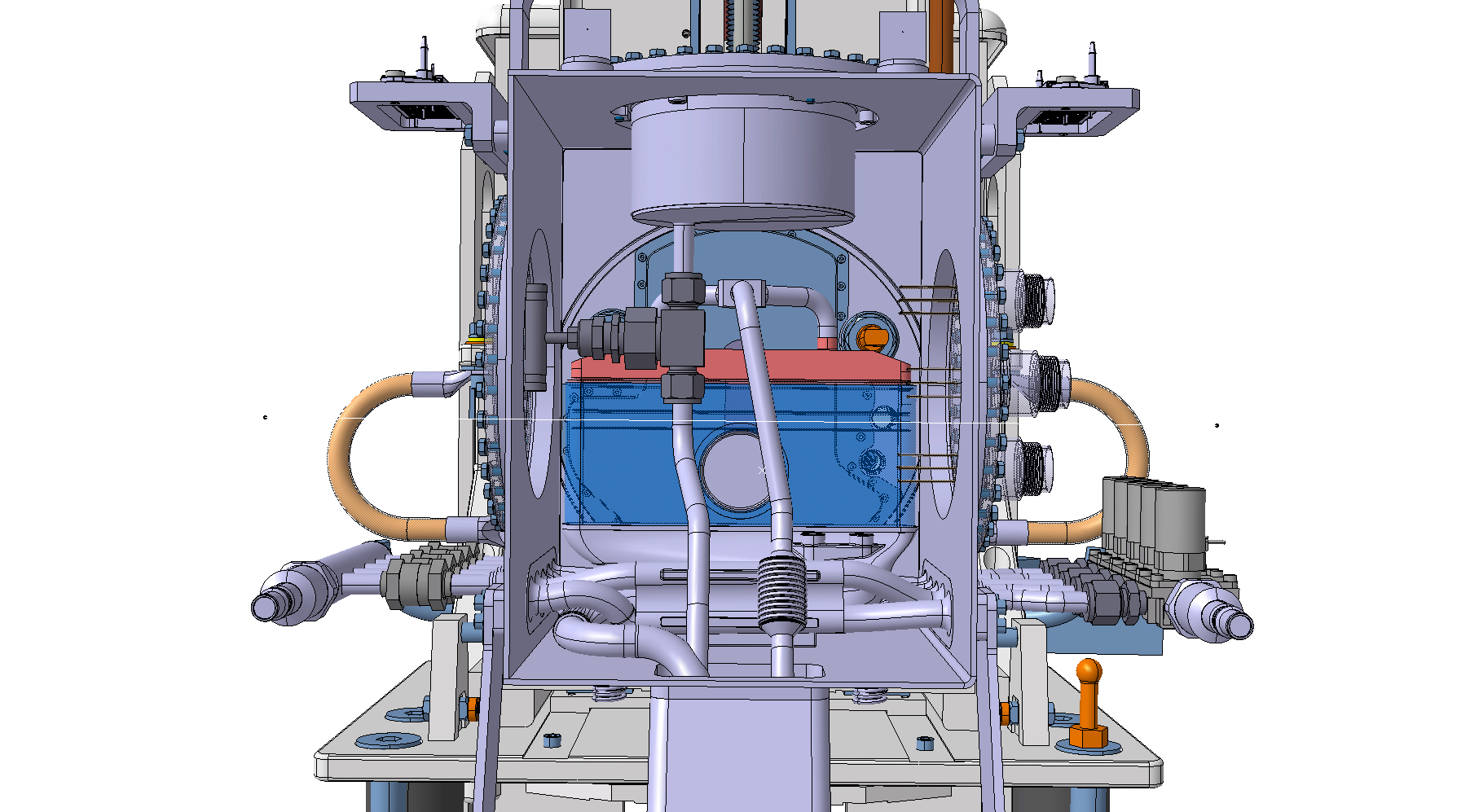 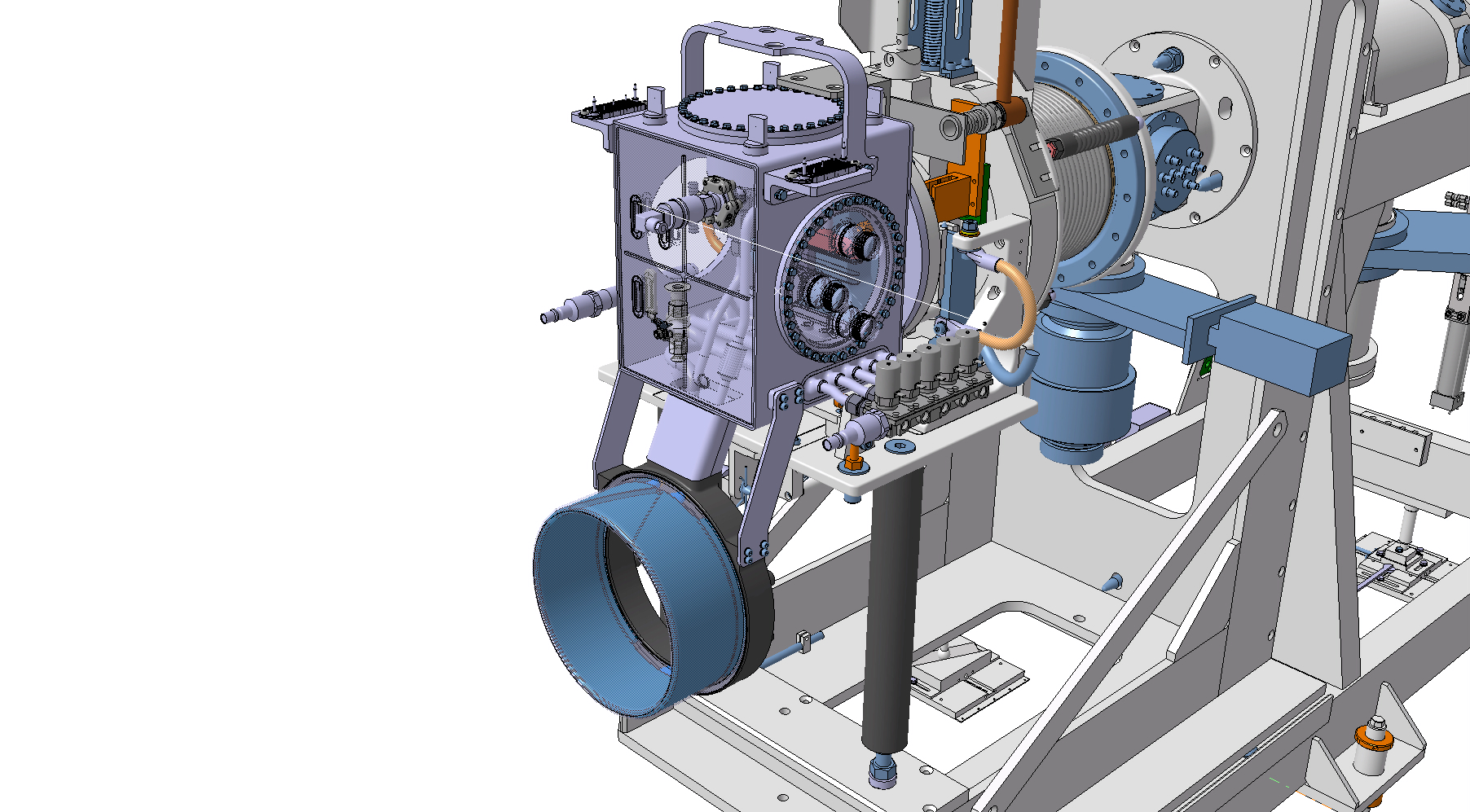 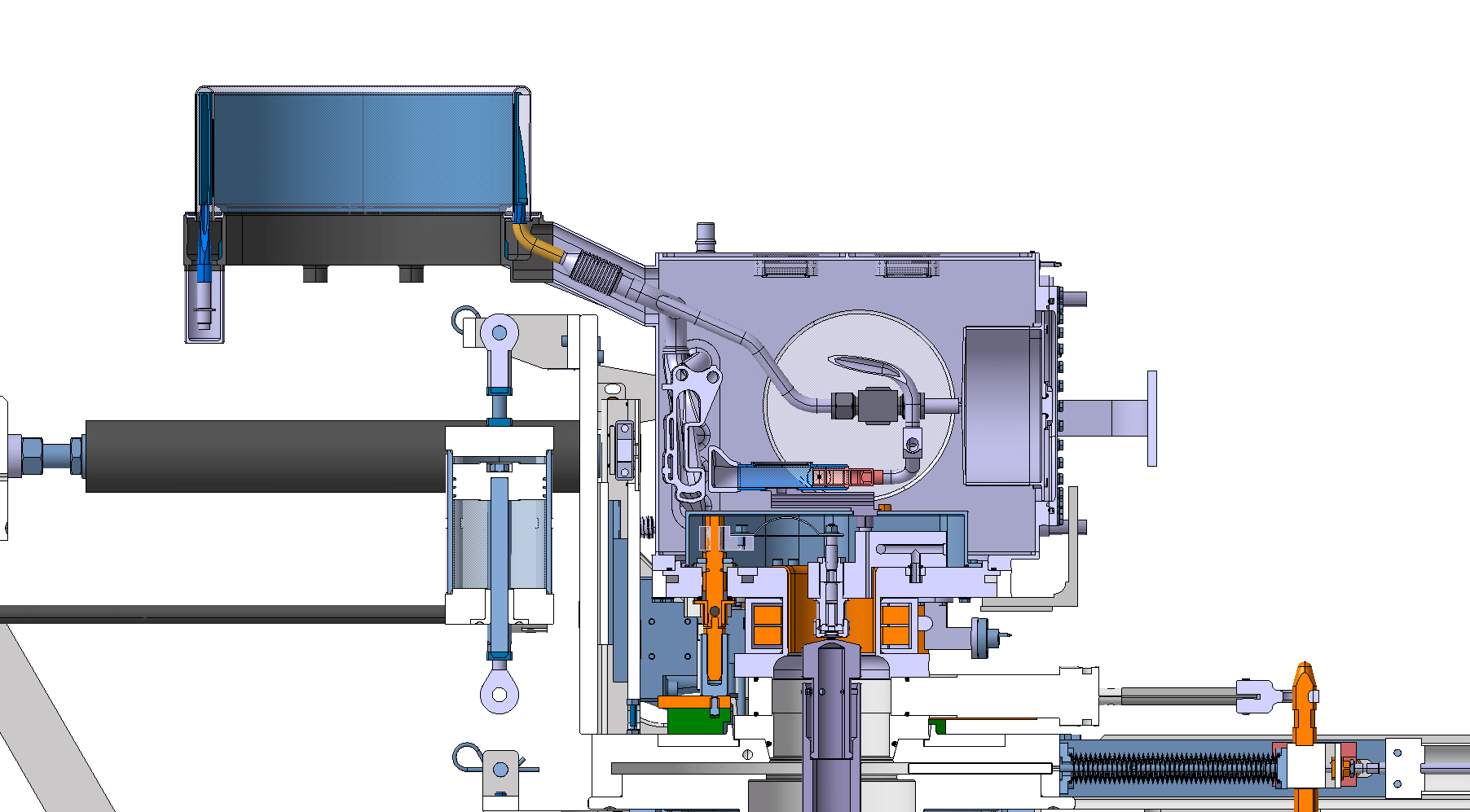 Filling tank
Heat Exchanger (HEX)
Irradiation & diffusion chamber
Hypertaks/feedthroughs
Water connectors
Electrovalves
Bellows
Extraction line and ion source -> standard VADIS ion source
5/06/2018
7th High Power Targetry Workshop
18
LIEBE: Heat Exchanger
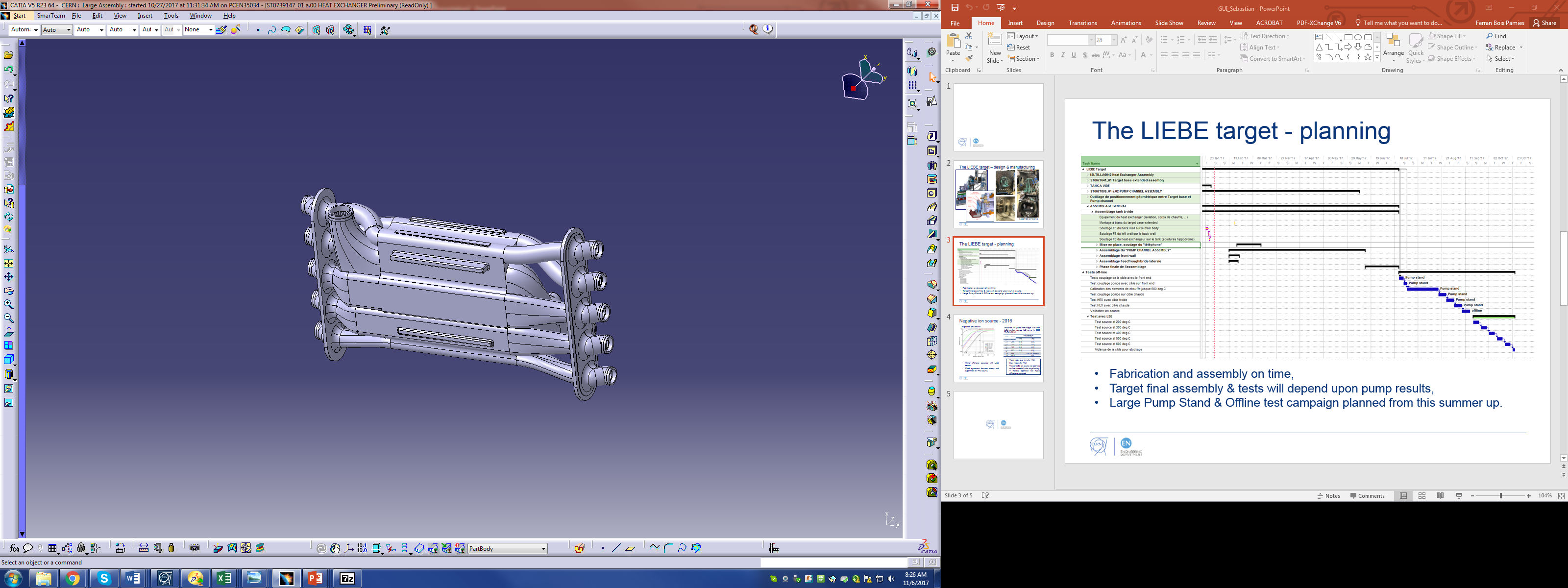 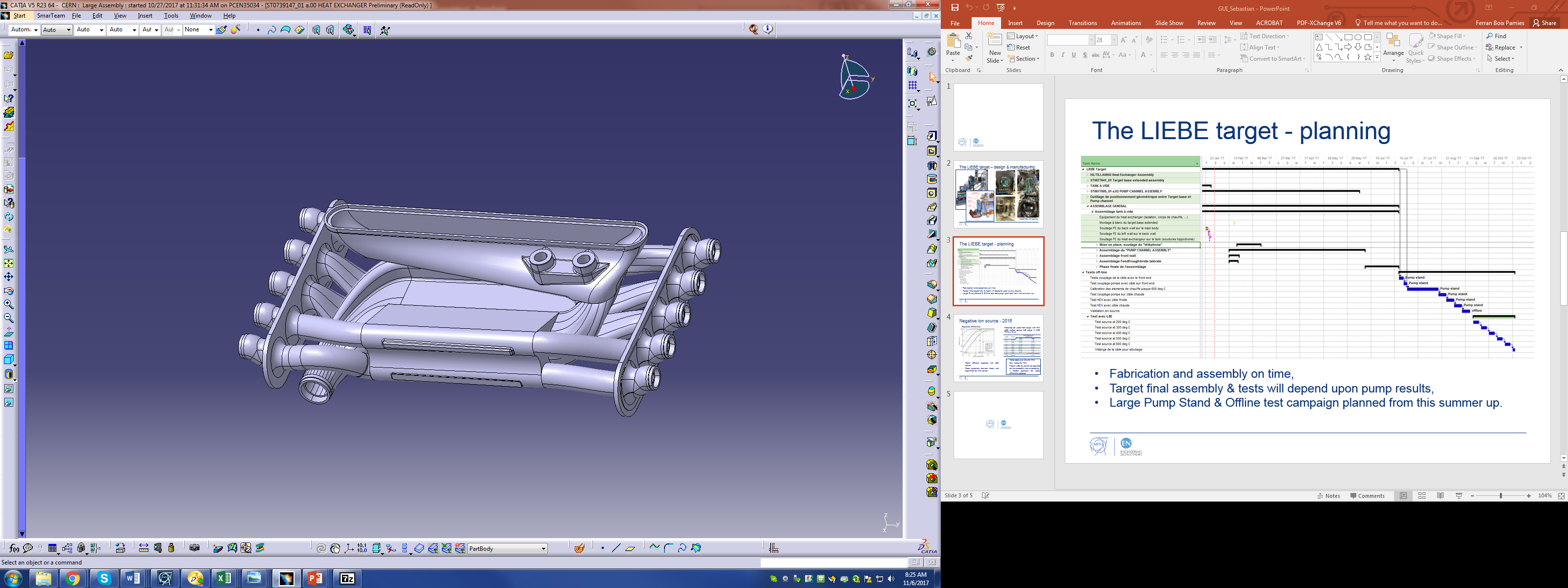 5 LBE temperatures (200-600degC)
CFX Calculations of the heat exchanged for every channel
1
2
5
4
3
3D printed steel Heat Exchanger
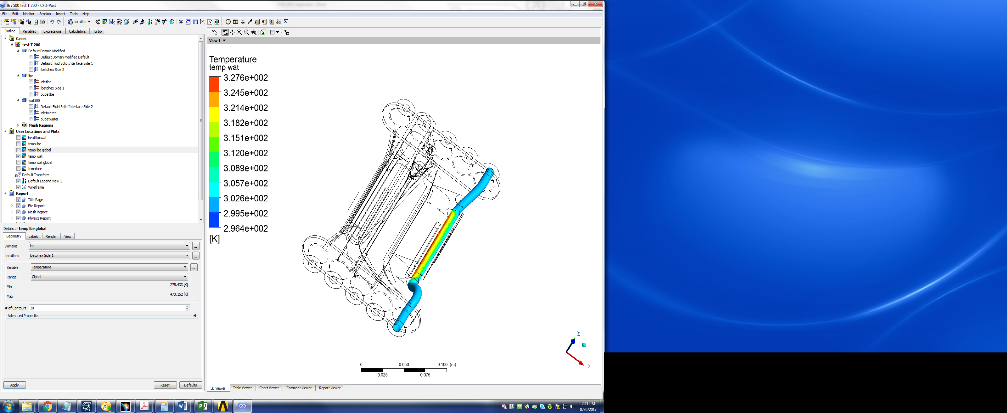 5/06/2018
7th High Power Targetry Workshop
19
Offline commissioning: Alignment/vibration tests
Results:
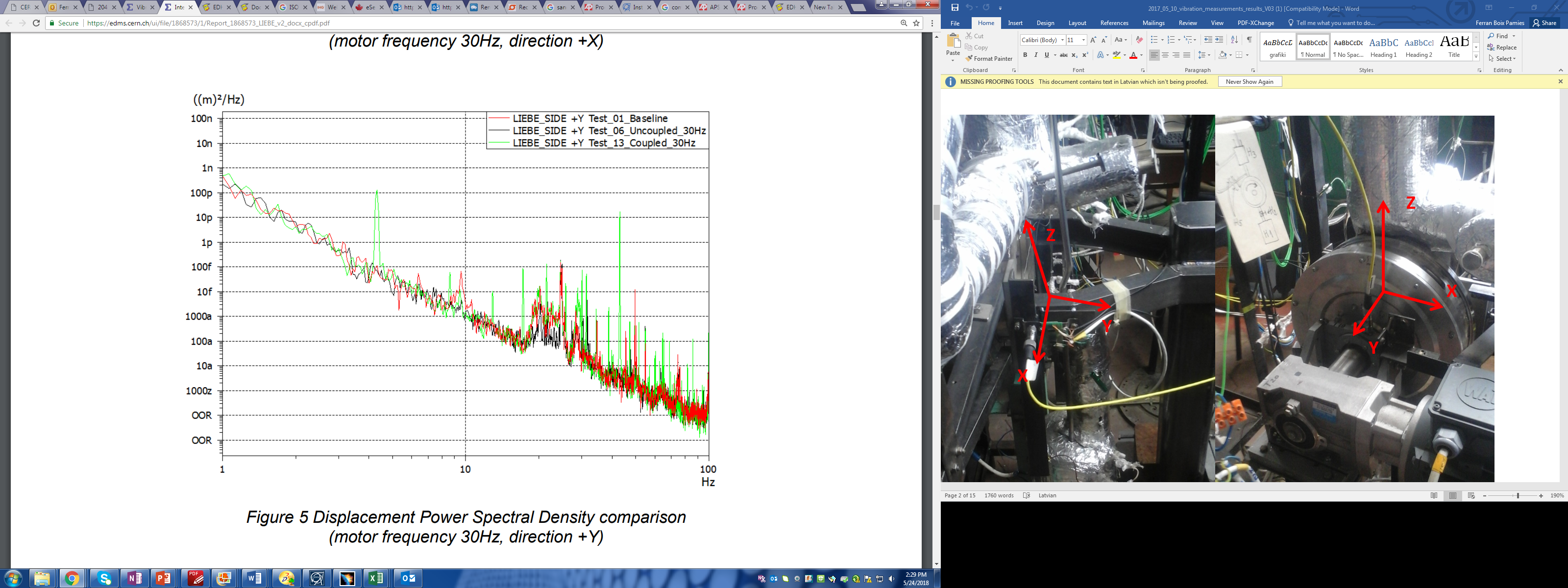 Displacement Power Spectral Density comparison, Rotor Fr=30Hz, EM Wheel Fr= 4,11Hz direction +Y
5/06/2018
7th High Power Targetry Workshop
20
Offline commissioning: Alignment/vibration tests
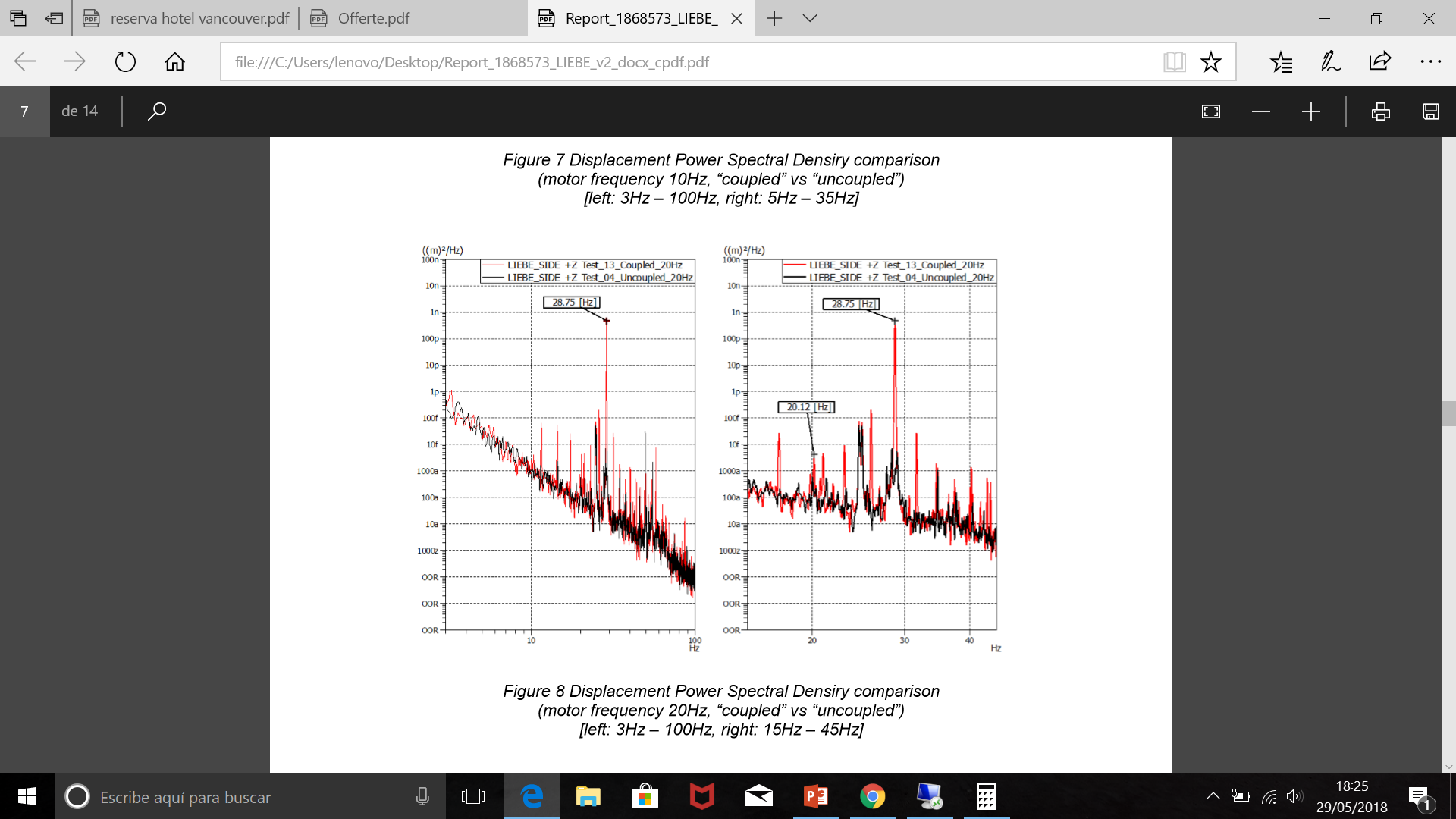 Displacement Power Spectral Density comparison, Rotor Fr=20Hz, EM Wheel Fr= 2,75Hz direction +Z
5/06/2018
7th High Power Targetry Workshop
21
Offline commissioning: Alignment/vibration tests
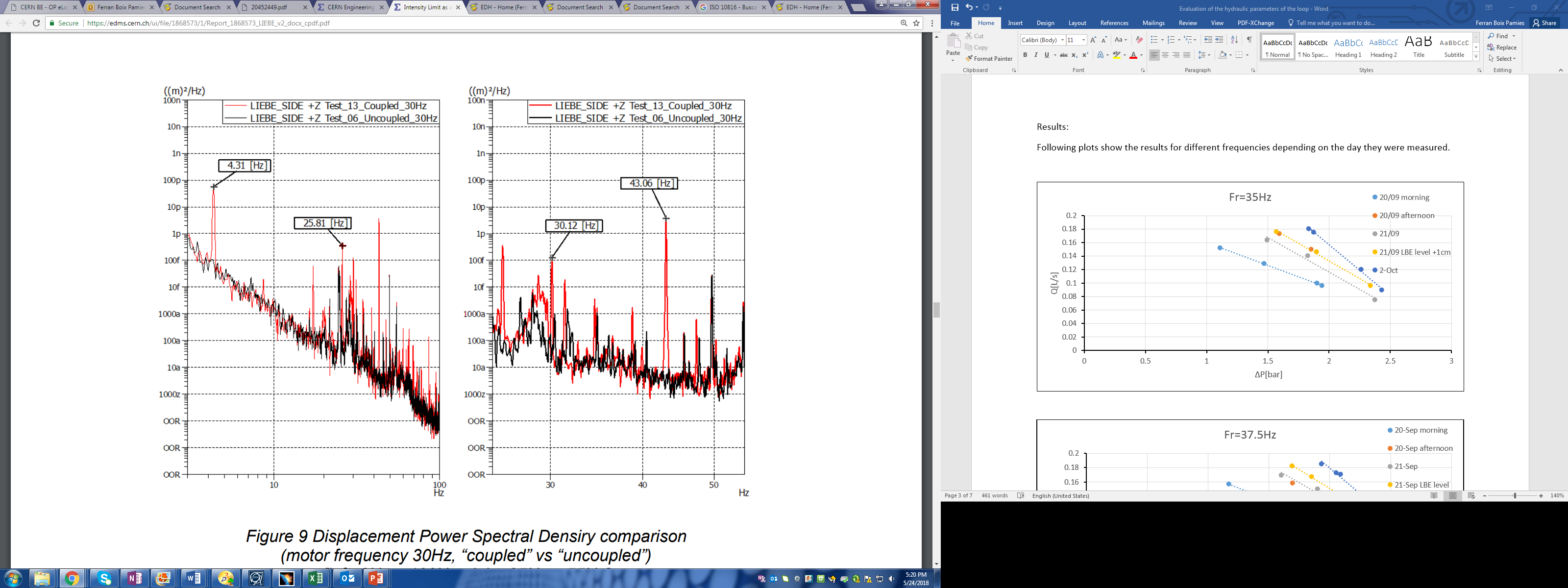 Displacement Power Spectral Density comparison, Rotor Fr=30Hz, EM Wheel Fr= 4,11Hz direction +Z
5/06/2018
7th High Power Targetry Workshop
22
Offline commissioning: Alignment/vibration tests
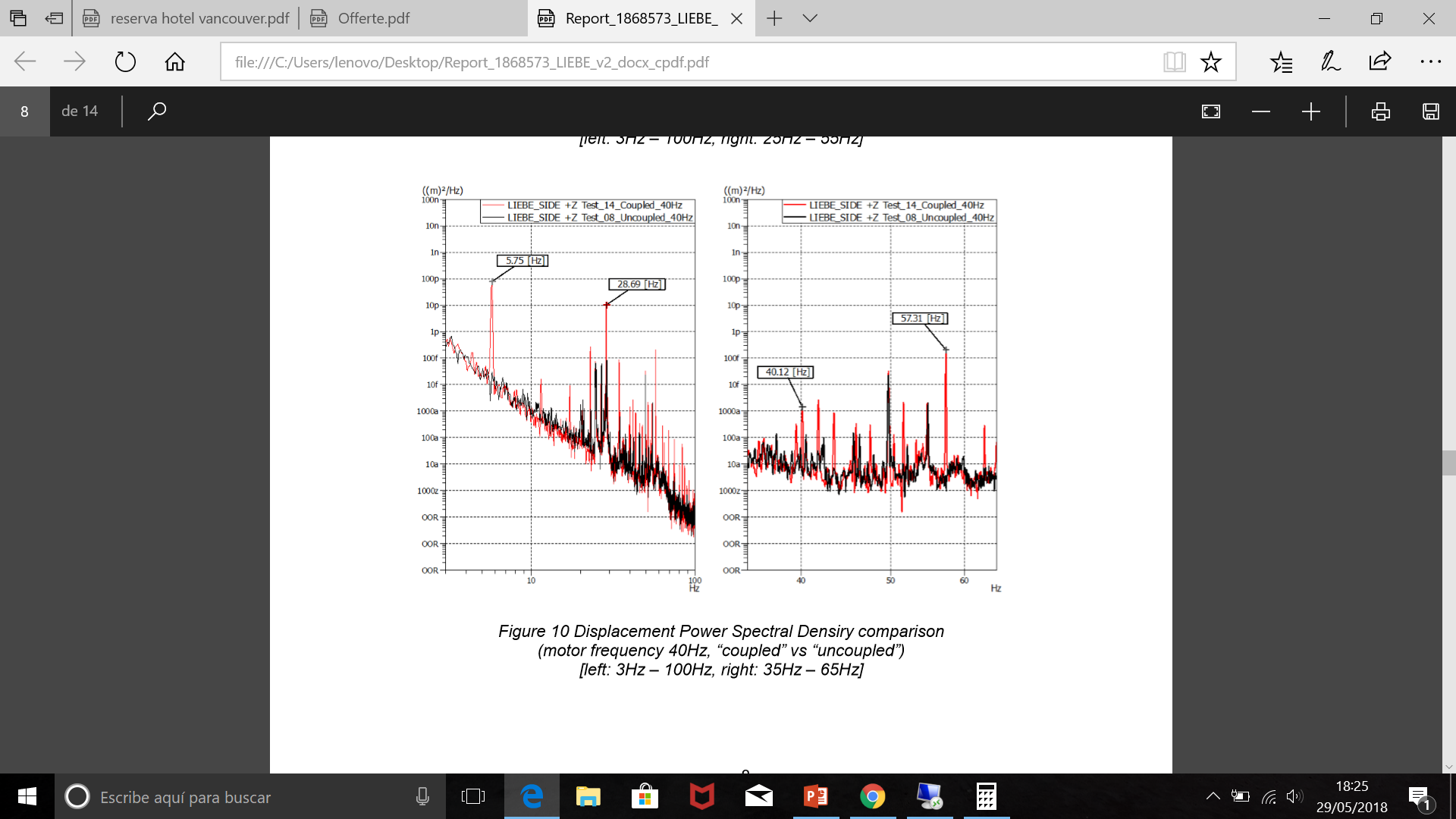 Displacement Power Spectral Density comparison, Rotor Fr=40Hz, EM Wheel Fr= 5,48Hz direction +Z
5/06/2018
7th High Power Targetry Workshop
23
Offline commissioning: Leak issue
Attempts to solve it:
Increasing sealing pressure
Shielding the ion source
Only able to operate the source up to 1900 ºC
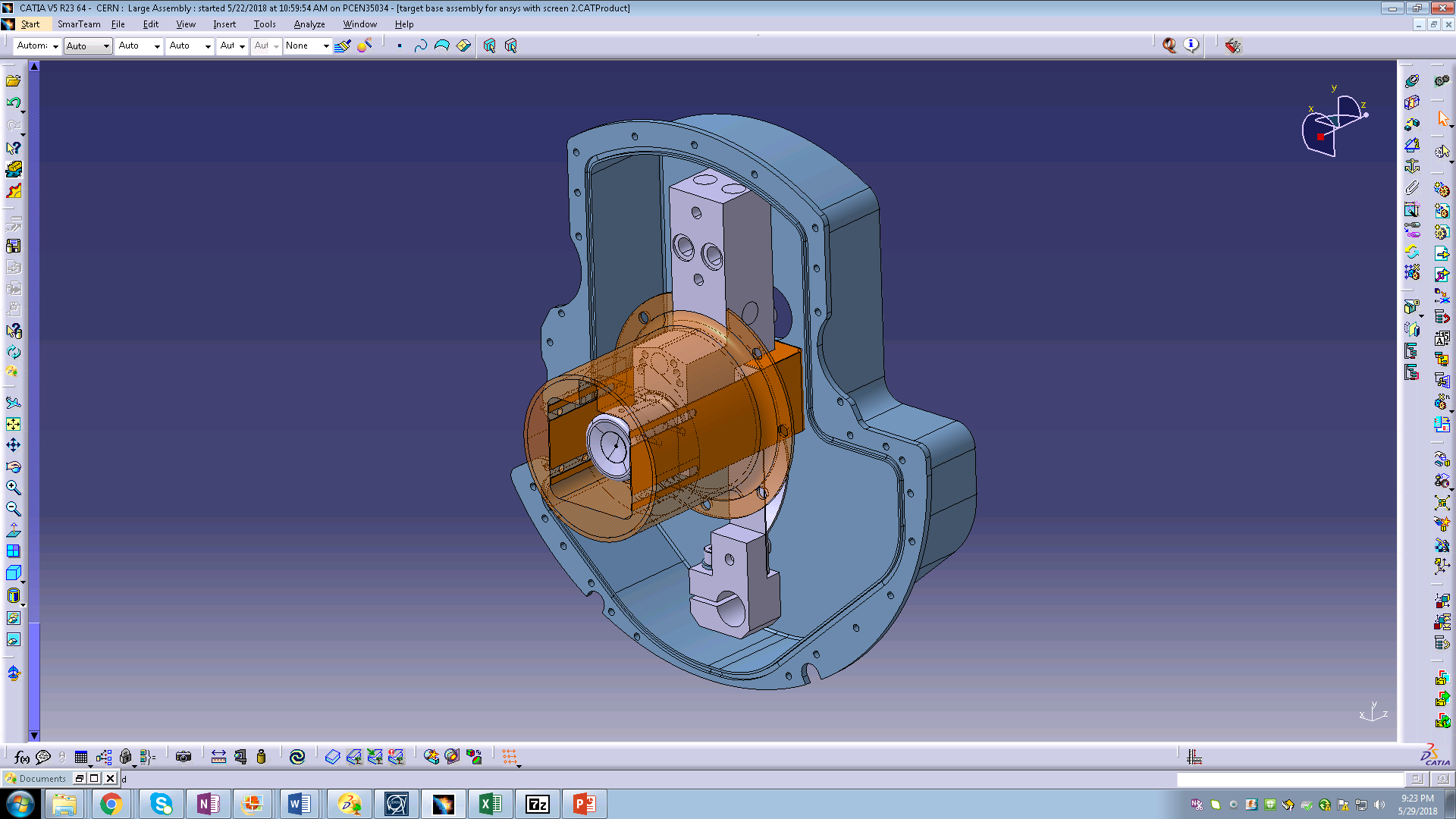 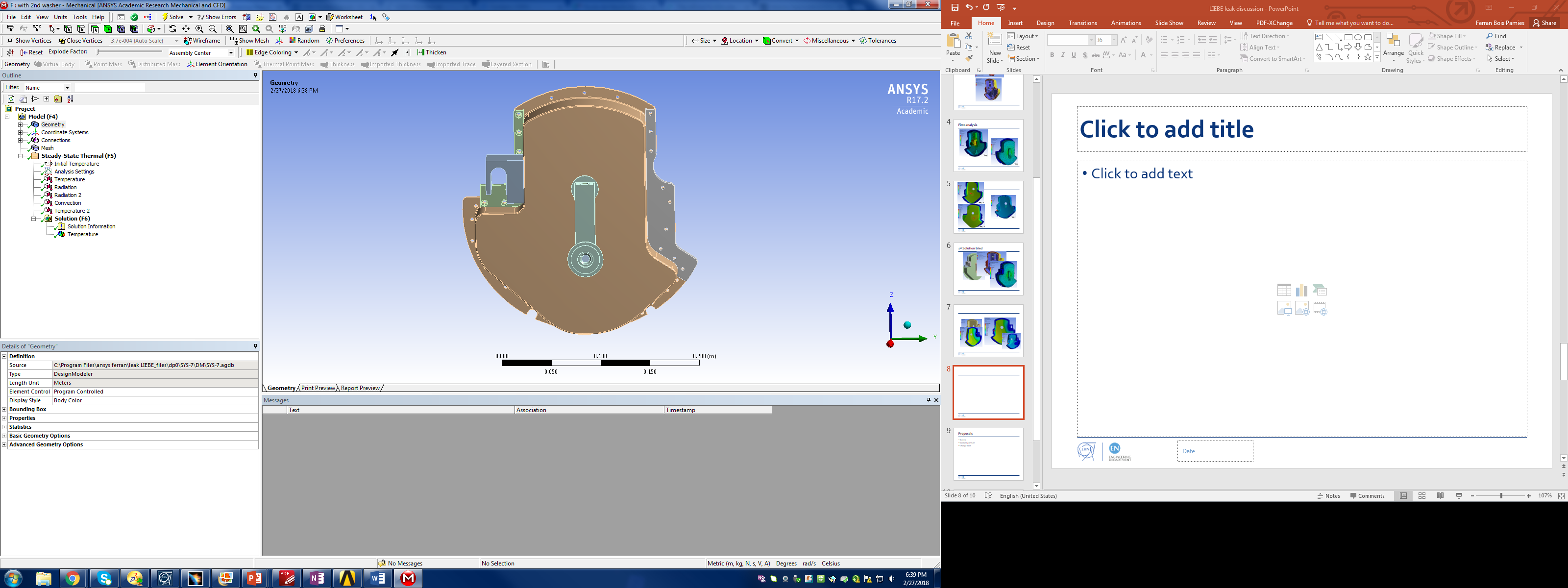 5/06/2018
7th High Power Targetry Workshop
24
Offline commissioning: Alignment/vibration tests
Alignment tests:
Cylinder axis and pump axis are on the same line within 0.1mm
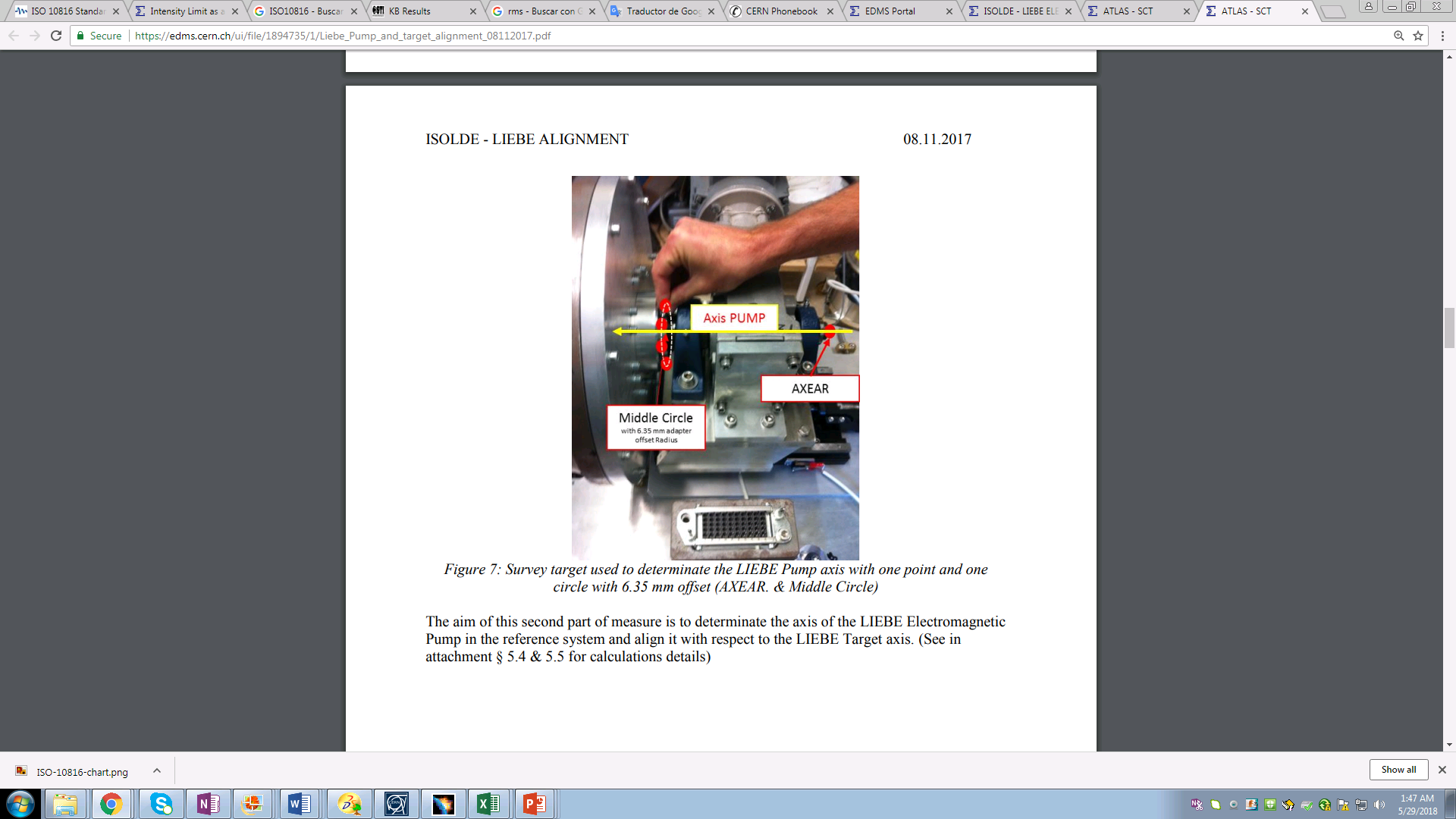 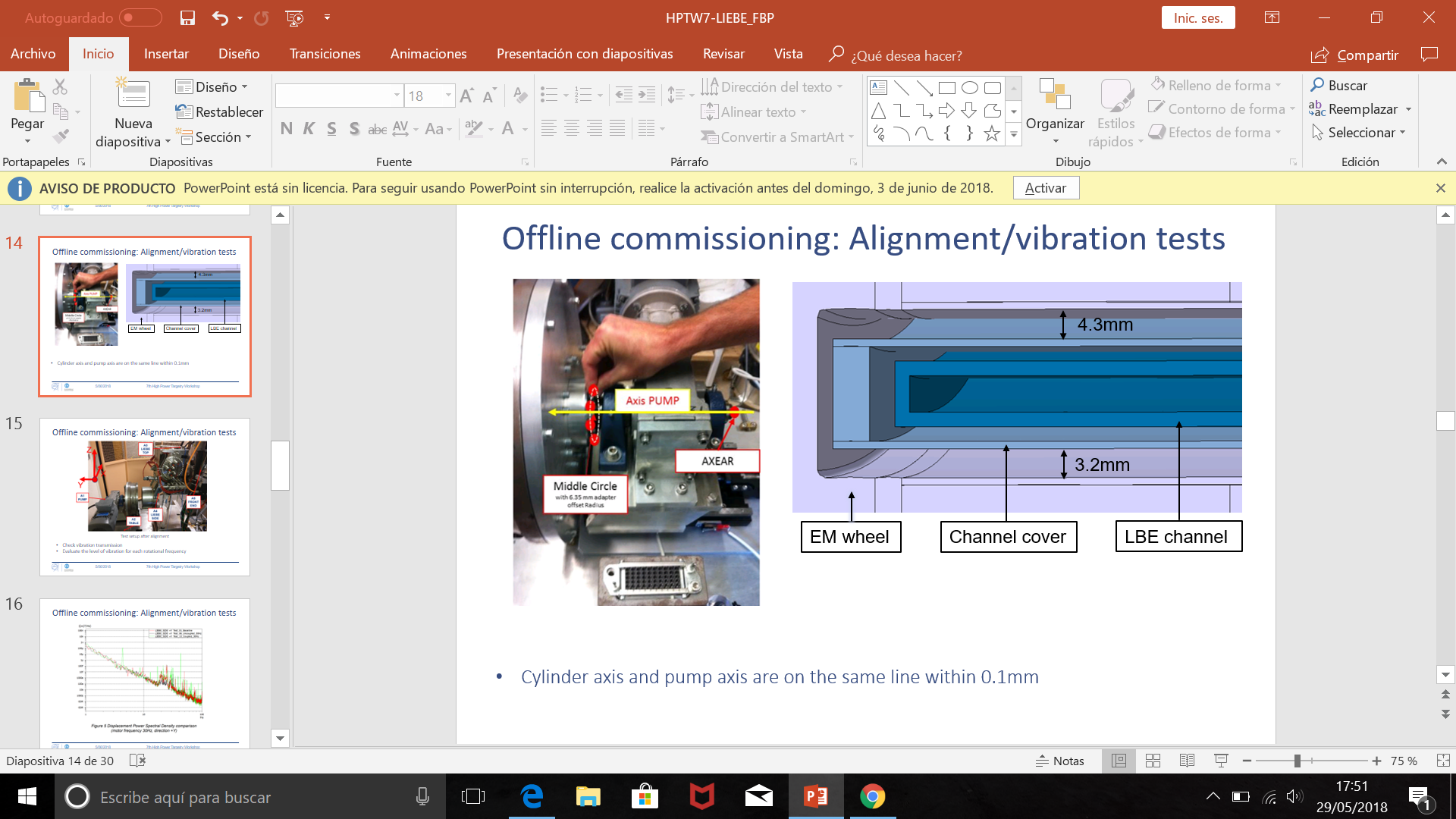 Best fit distances between EM pump and target
Measurement of the EM pump axis
5/06/2018
7th High Power Targetry Workshop
25
Offline commissioning: Flow assessment
5/06/2018
7th High Power Targetry Workshop
26
Offline commissioning: Alignment/vibration tests
5/06/2018
7th High Power Targetry Workshop
27